Hydraulic Filters
The Best Designed Components and the Most Carefully thought out Circuits Require Clean Fluid to achieve Optimum Performance.
All Hydraulic Fluids contain Dirt to some degree. 
But, the need of a Filter, Fig 1, in a System is many times Not Recognized. 
After all, the addition of Filter does Not increase a Machine's apparent Actions.  in Hydraulic Fluid is the Downfall of Even the Best Designed Hydraulic Systems 
Great Majority of Component and System Malfunctions is caused by Particles of Dirt 
Dirt Particles can bring Huge and Expensive Machinery to its knees
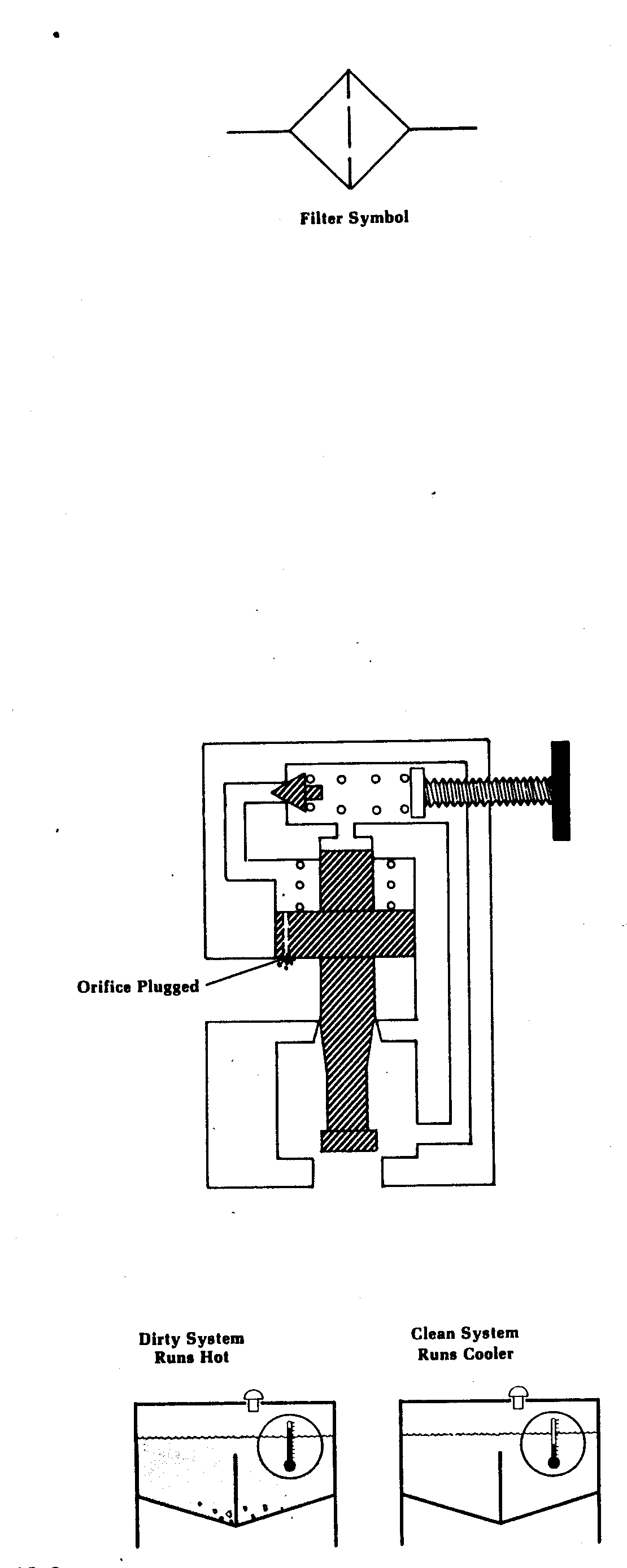 Fig 1 Filter Symbol
Dirt Interferes with Hydraulic Fluid
Dirt causes Trouble in a Hydraulic System because It Interferes with 
                                 The Fluid which has Four Functions:
                         To act as a Medium for Energy Transmission
                           To Lubricate Internal Moving Parts of Hydraulic Components
                         To act as a Heat Transfer Medium
                         To Seal Clearances between close fitting Moving Parts
Dirt interferes with Three of these Functions. 
Dirt interferes with the Transmission of Energy by 
                        Plugging Small Orifices in Hydraulic Components like 
                                                 Pressure Valves and Flow Control Valves, Fig.2  
In this condition Pressure has a Difficult Time Passing to 
                                                                                the other side of the spool. 
The Valve's Action is not only Unpredictable and Non-Productive, but Unsafe.
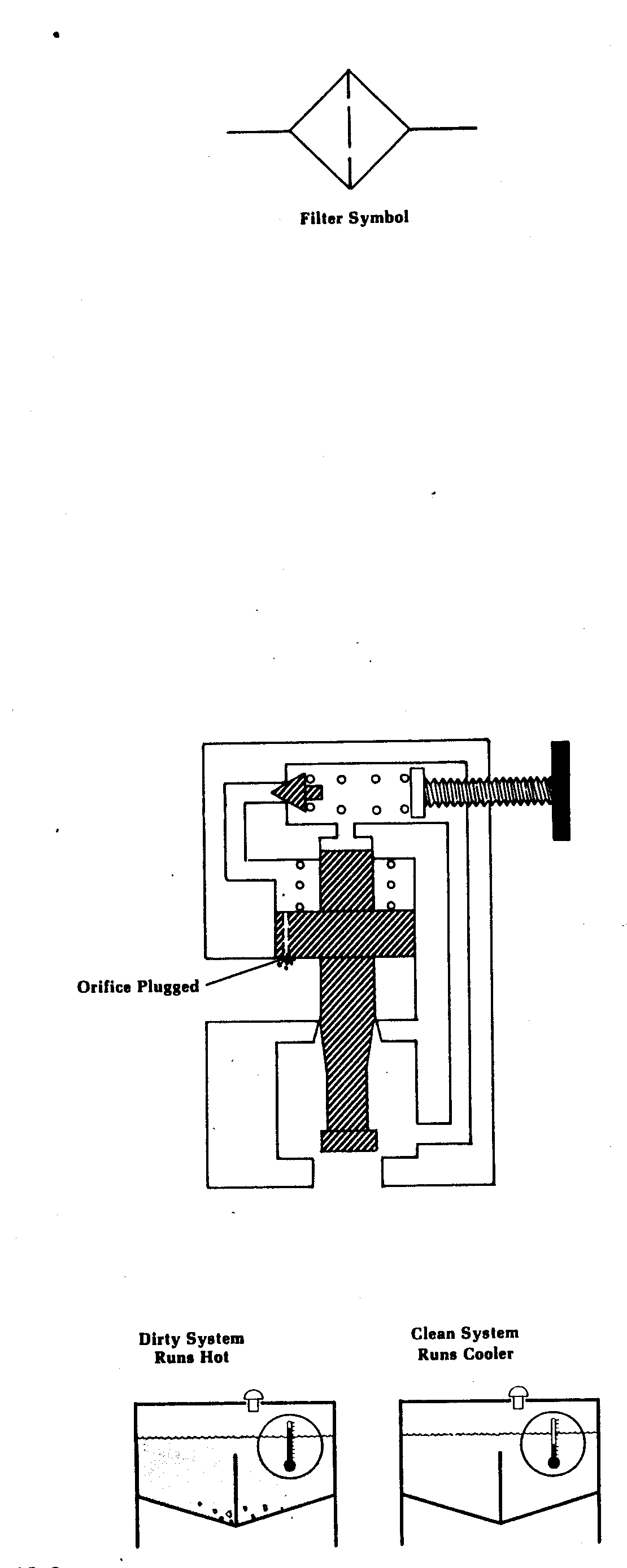 Fig. 2 Plugging Small Orifices in Pressure Relief Valve
Because of Viscosity, Friction, and Changing Direction, 
                                  Hydraulic Fluid generates Heat during System Operation.
When the Liquid Returns to the Reservoir, 
                                                       It gives the Heat up to the Reservoir Walls. 
Dirt Particles interfere with Liquid Cooling by Forming a Sludge which 
                                               makes Heat Transfer to Reservoir Walls Difficult. 
Clean Hydraulic Systems run Cooler than Dirty Systems, Fig.3.
The Greatest Problem with Dirt in a Hydraulic System is that
                                                                                  It Interferes with Lubrication.
Dirt can be Divided into Three Sizes with respect to 
                  A Particular Component's Clearances; that is,
 
Dirt which is Smaller than a Clearance,
 
Dirt which is the Same Size, and
 
Dirt which is Larger than a Clearance
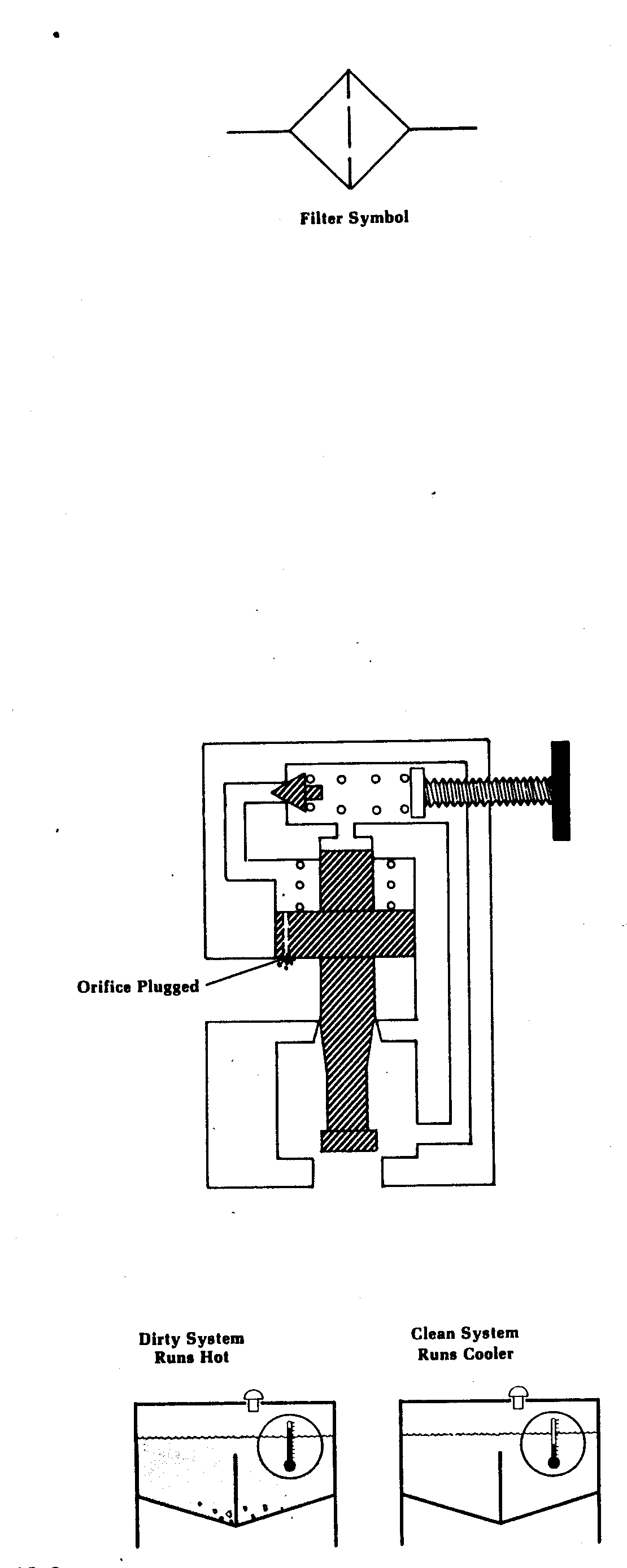 Fig. 3 Clean Hydraulic Systems run Cooler than Dirty Systems
Extremely Fine Dirt, which is Smaller than a Component's Clearances, 
          Can Collect in Clearances especially if there are Excessive Amounts
and the Valve is Not Operated Frequently. 
This Blocks or Obstructs Lubricative Flow through the Passage.
An Accumulation of Extremely Fine Dirt Particles in a Hydraulic System is known as Silting, Fig.4.
Dirt which is about the Same Size as a Clearance 
             Rubs against Moving Parts Breaking Down a Fluid's Lubricative Film
Large Dirt can also interfere with lubrication by Collecting at 
  The Entrance to a Clearance and Blocking Fluid Flow between Moving Parts
A Lack of Lubrication causes: Excessive Wear, 
                                                            Slow Response, 
                                                                   Erratic Operation, 
                                                                          Solenoid Burn out, and 
                                                                    Early Component Failure
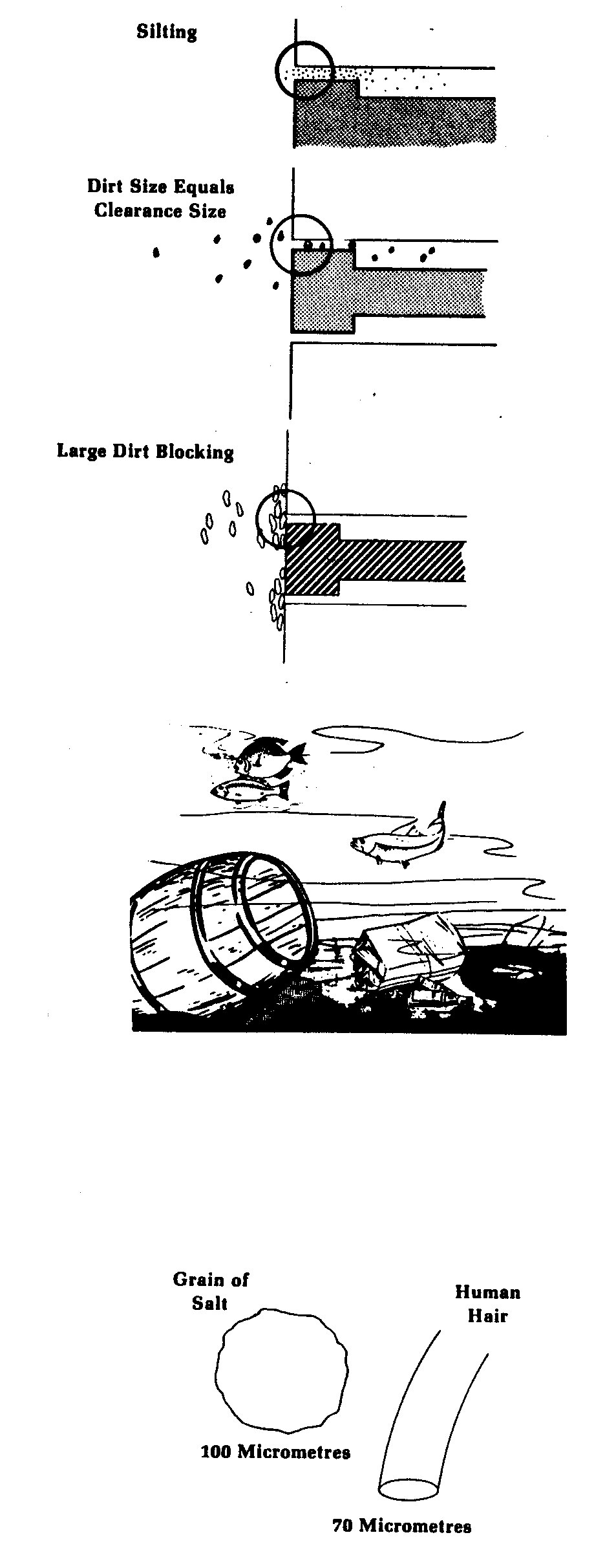 Fig. 4	Dirt can be Divided into Three Sizes with respect to a Particular Component's Clearances
Dirt is Pollution
Dirt in a Hydraulic System is Pollution. 
It is very Similar to Bottles, Cans, Paper, and Old Tires 
                                              Floating in your favorite River or Stream, Fig.5 
The Difference is that Hydraulic System Pollution is measured using 
                                                                                                  A Very Small Scale 
The Micrometer Scale is used to measure Dirt in Hydraulic Systems.
A Single Micrometer is invisible to the Naked Eye. 
An ordinary Grain of Table Salt measures 100 micrometers (µm).
The Average Diameter of Human Hair measures 70 micrometers (µm), Fig.6.
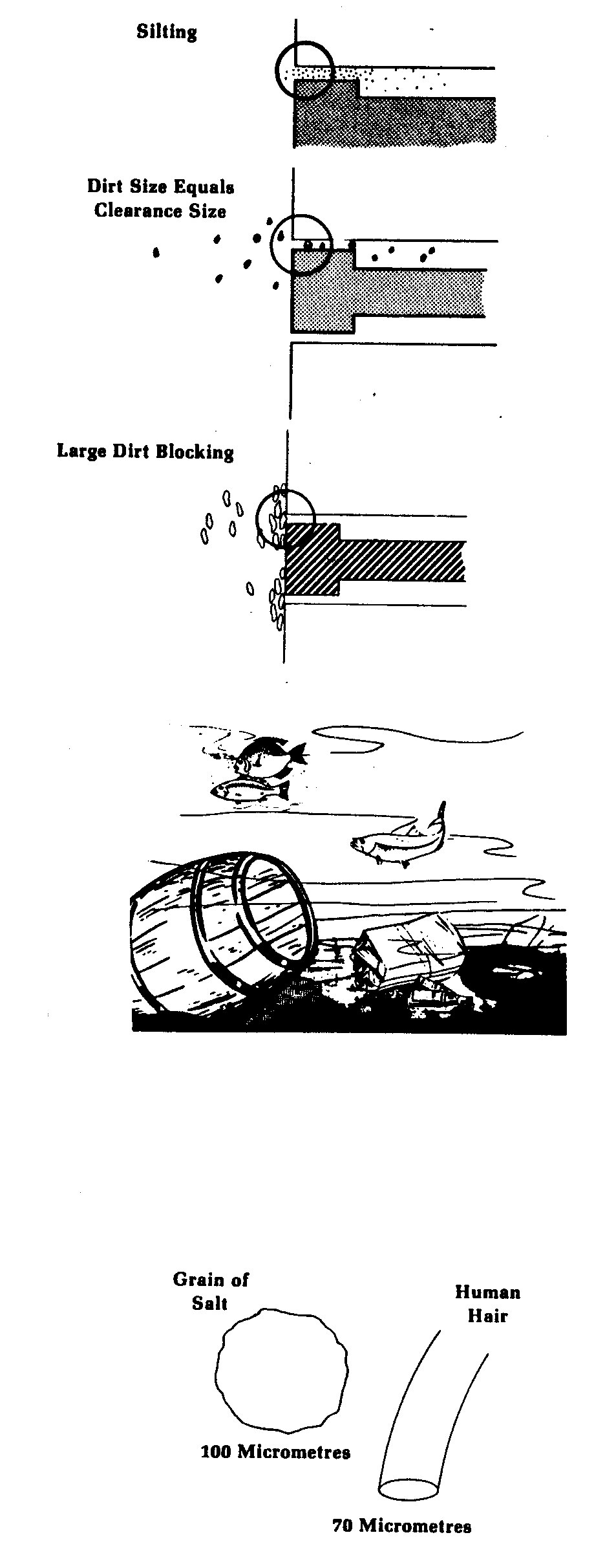 Fig. 5 Hydraulic System is Pollution is Similar to Pollution in River
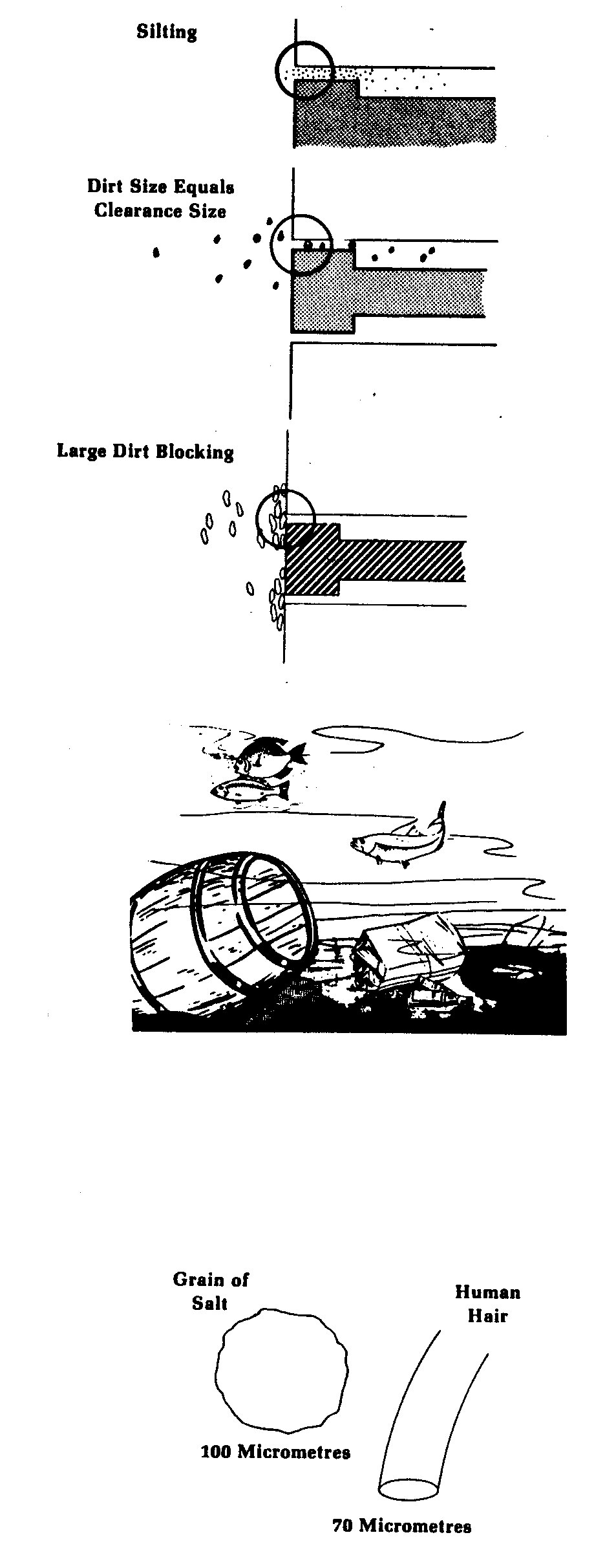 Fig. 6 Average Diameter of an Ordinary Grain of Table Salt and Human Hair
Limit of Visibility
The Lower Limit of Visibility for a Human Eye is 40 micrometers, Fig. 7. 
The Average Person can see Dirt which measures 40 micrometers and Larger. 
This Means that just because a Sample of Hydraulic Fluid Looks Clean, 
                                                             Doesn't Necessarily mean that it is Clean. 
Much of the Harmful Dirt in a Hydraulic System is Below 40 micrometers.
Determination of Fluid Cleanliness
Since Human Vision is Not a Proper judge,
    Cleanliness of Hydraulic Fluid is Determined by Examining a Sample of 
                   A System's Fluid by Visual Inspection With A Microscope 
                                              or With the use of an Automatic Particle Counter
In Each of These Methods, 
                 The Number of Particles in a Micrometer Size Range is 
                                                             The Determining Factor for Cleanliness
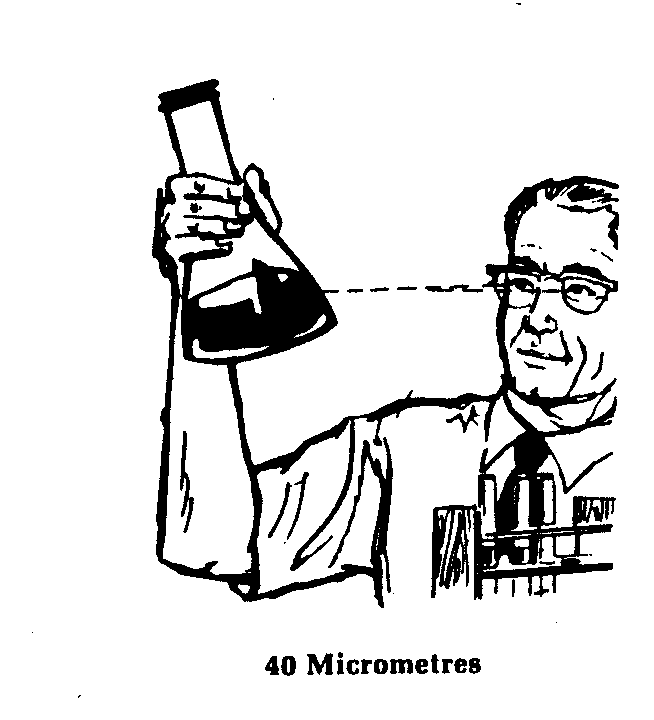 Fig. 7 The Lower Limit of Visibility for a Human Eye is 40 micrometers
Filter Elements
The Function of a Mechanical Filter is 
                                                                to Remove Dirt from Hydraulic Fluid. 
This is Done by Forcing the Fluid Stream to
                             Pass through a Porous Filter Element which catches the Dirt. 
Filter Elements are divided into: Depth 
                                                      and Surface Types.
Depth Type Elements
Depth Type Elements, Fig. 8, Force the Fluid to Pass through
                                An appreciable Thickness of Many Layers of Material 
The Dirt is Trapped because of the Intertwining Path the Fluid Must Take.
Treated Paper and Synthetic Materials are 
                                            Commonly used Porous Media for Depth Elements.
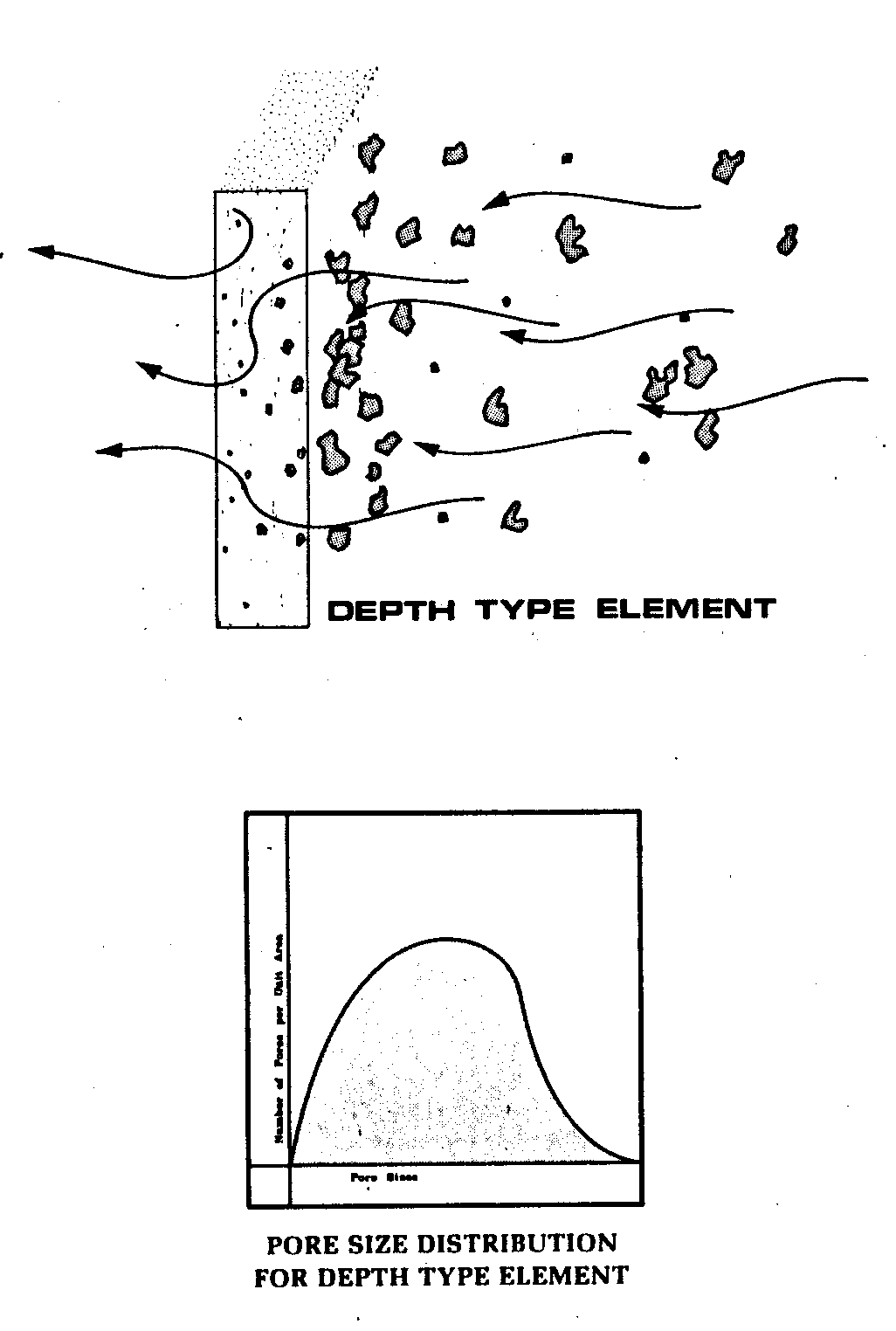 Fig. 8 Depth Type Element
Nominal Rating
Since there is No One, Consistent Hole or Pore Size in a Depth Type Element, 
                  it is given a Nominal Rating which is based on its Average Pore Size.
For Example, 
A Depth Element with a Nominal Rating of 40 micrometers means that 
        The Element's Average Pore Size is at least 40 micrometers and that 
            Initially it will Remove much Dirt of 40 micrometers and smaller and 
                          will Not Remove some Dirt which is Larger than 40 micrometers.
NOTE: Some Manufacturers Do Not use an Element's Average Pore Size
                                                                            As a Basis for a Nominal Rating 
In These Cases, the Nominal Rating is usually an Arbitrary Value 
                                                                                         which Indicates Little.
Surface Type Elements
In a Surface Type Filter Element, Fig. 10, a Fluid Stream has 
                                            A Straight Flow Path through One Layer of Material 
The Dirt is Caught on the Surface of the Element which Faces the Fluid Flow. 
Wire Cloth and Perforated Metal are 
                                      Common Types of Materials used in Surface Elements.
 Pore Size in Surface Type Elements
Since the Process used in Manufacturing the Cloth Material and 
                   the Perforated Metal can be Very Accurately Controlled, 
                                         Surface Type Elements have a Consistent Pore Size. 
Because of this fact, Surface Type Elements are 
                                                         usually Identified by their Absolute Rating.
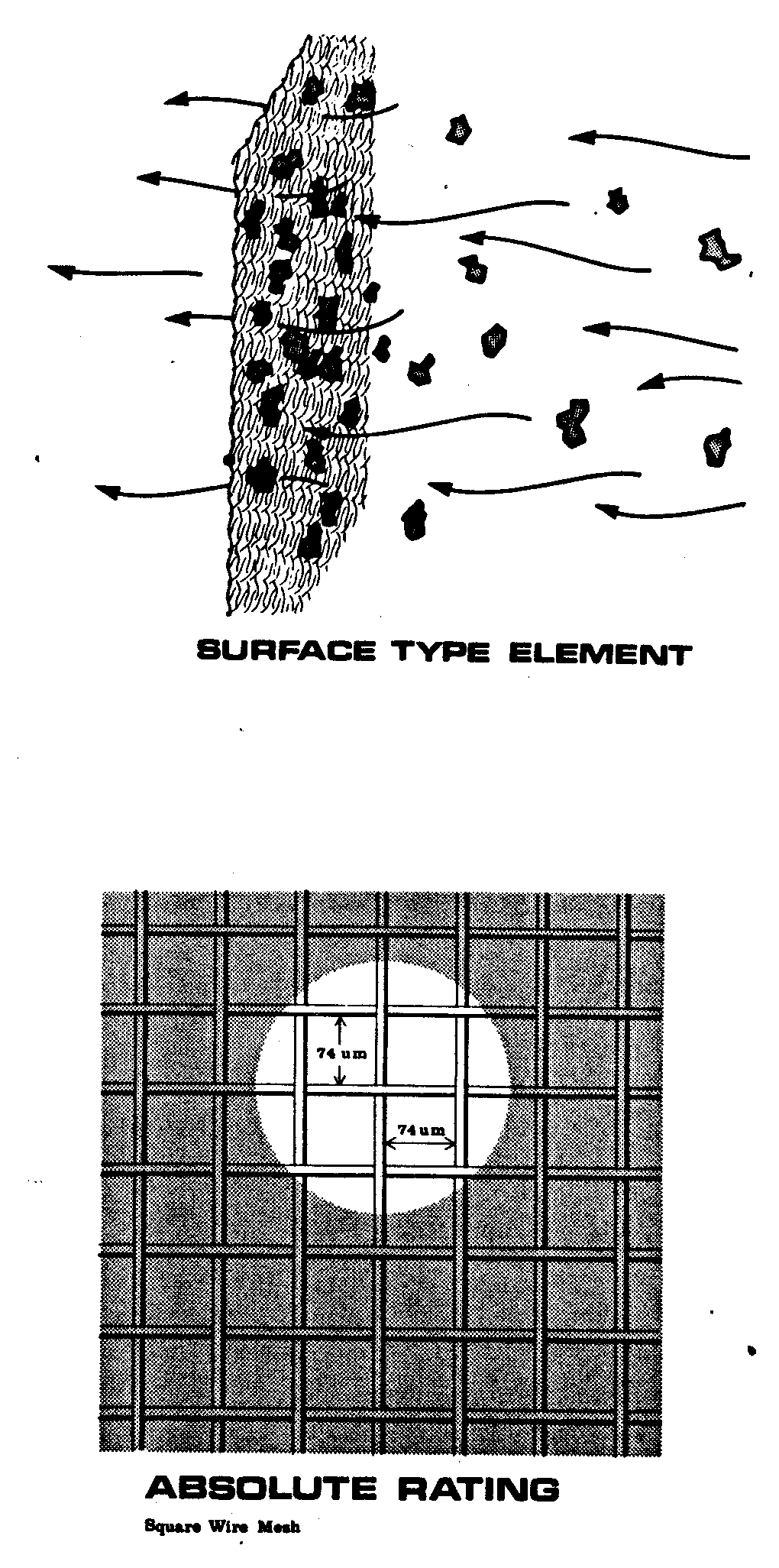 Fig. 10 Surface Type Element
Absolute Rating
An Absolute Rating is an indication of the Largest Opening in a Filter Element 
This Rating indicates the Diameter of the Largest Hard Spherical Particle
                                                      which can Pass through an Element, Fig. 11.
Since the Pore Size can be Accurately Controlled in this type Element, 
               All the Holes in a 200 Wire Mesh Element are 74 micrometers Square.
A 200 Mesh Wire Element with an Absolute Rating of 74 micrometers
 Means that for Every Square inch of material there are
         200 Wires Running Vertically, 200 Wires Running Horizontally, and 
                      The Perpendicular Distance between the Wires is 74 micrometers. 
Therefore, the Largest, Hard Spherical Particle to Pass through the Element
                                                        would have a Diameter of 74 micrometers.
The Absolute Rating for a Depth Type Element, Fig. 12, would be 
         The Last Point on the Pore Size Axis of the Pore Size Distribution Curve 
There may Only be One Hole of that Size in the Element,
                                             but that would Still be its Absolute Rating.
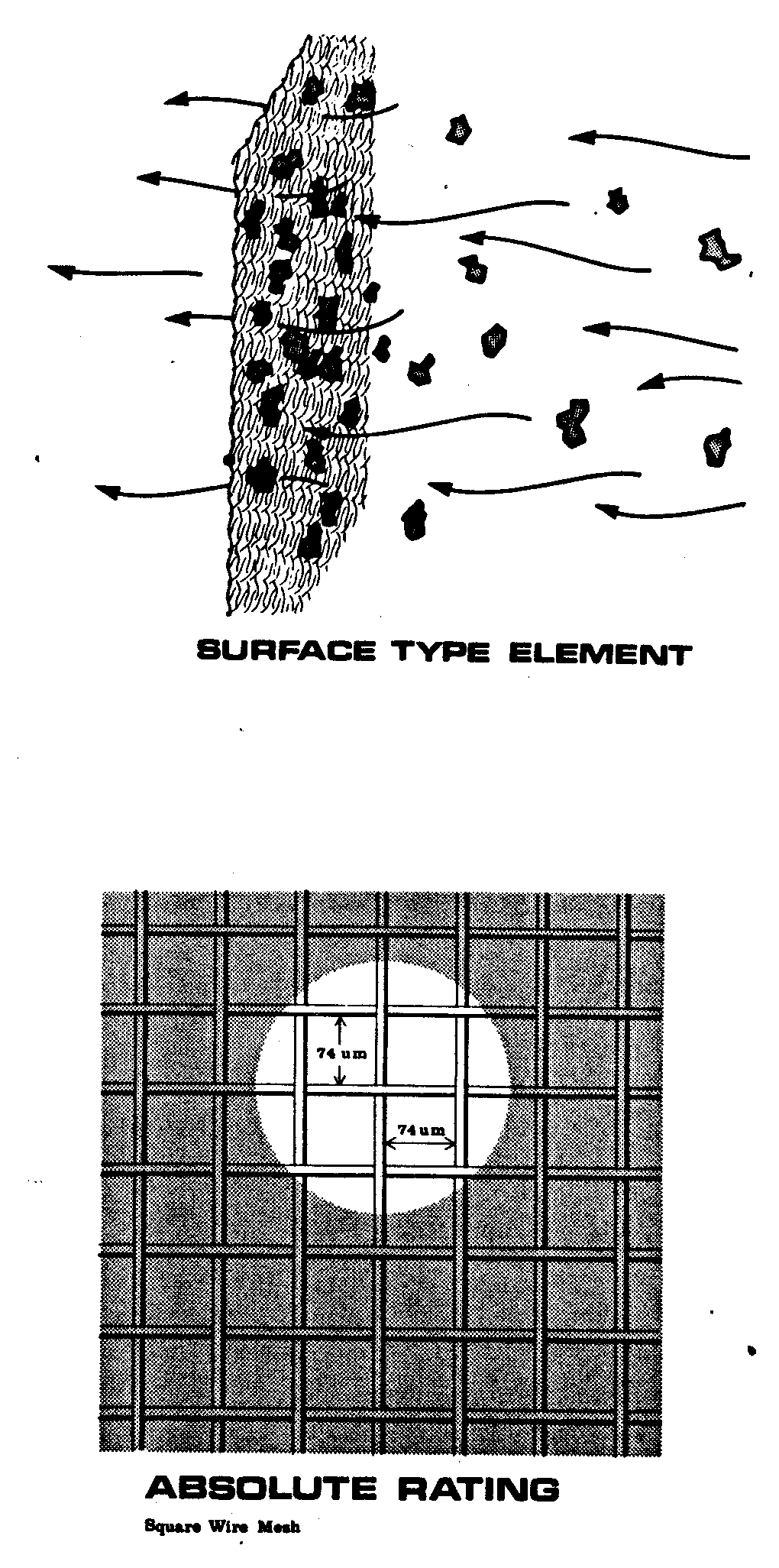 Fig. 11 Absolute Rating, Square Wire Mesh
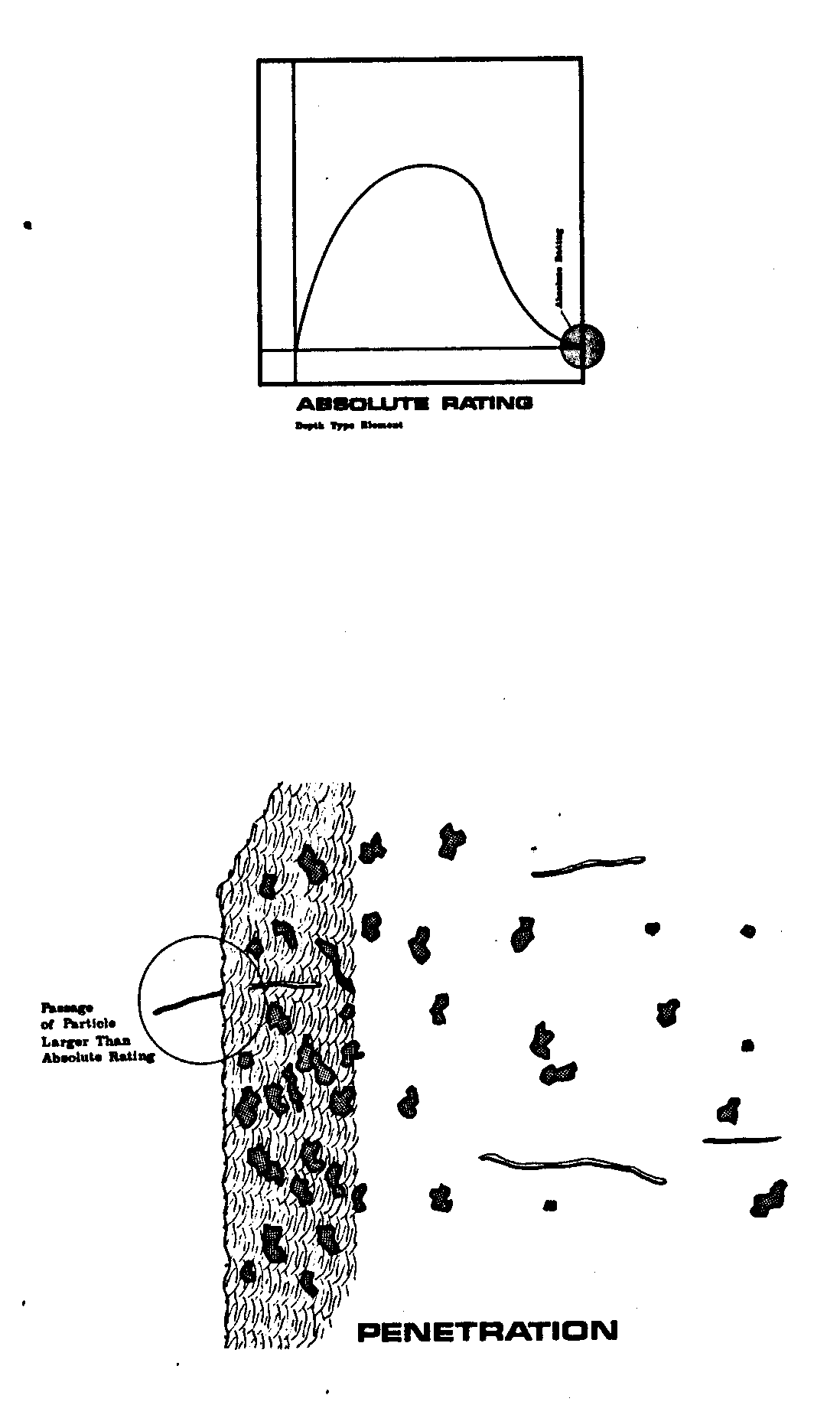 Fig. 12 Absolute Rating, Depth Type Element
Filter Ratings in Practice
As was pointed out above, an Absolute Rating indicates 
                                                                  The Largest Hole size in an element 
Sometimes, an Absolute Rating indicates the Largest Particle which will Pass
                                                 through the Element while Operating in a System. 
Since the Dirt in the common Hydraulic System is Not Spherical Particles, 
                                                                                 This Deduction is Erroneous.
Dirt in Hydraulic Fluid is Any insoluble Material.  
It comes in All Sizes, Shapes, and Materials.
An Element with an Absolute Rating of 74 micrometers may have 
                                          A Difficult time Catching a Long Thin Particle 
A Sliver with an Overall Length of 150 micrometers and 
                A Diameter of 3 micrometers, Travels like a Rocket in a Fluid Stream.
The Sliver Penetrates, Fig. 13, the Element with its 3 micrometer Dimension
                                        and Probes its way through the Relatively Large Holes. 
Consequently, Using a 74 micrometer Absolute Element is No Guarantee that 
          All Dirt Larger than 74 micrometers will be Removed from a Fluid Stream.
An Absolute or Nominal Rating Only Indicates 
                                                 A Filter Element's Largest or Average Hole Size. 
Filter Ratings do Not Guarantee:    What Size Particles will be Removed
                                                     or How Clean a Fluid will become.
To Determine How Fine and What Type of a Filter Element should be used 
                  To Protect a Specific Hydraulic Component, Consult 
                                The Component Manufacturer or a Reputable Filter Dealer
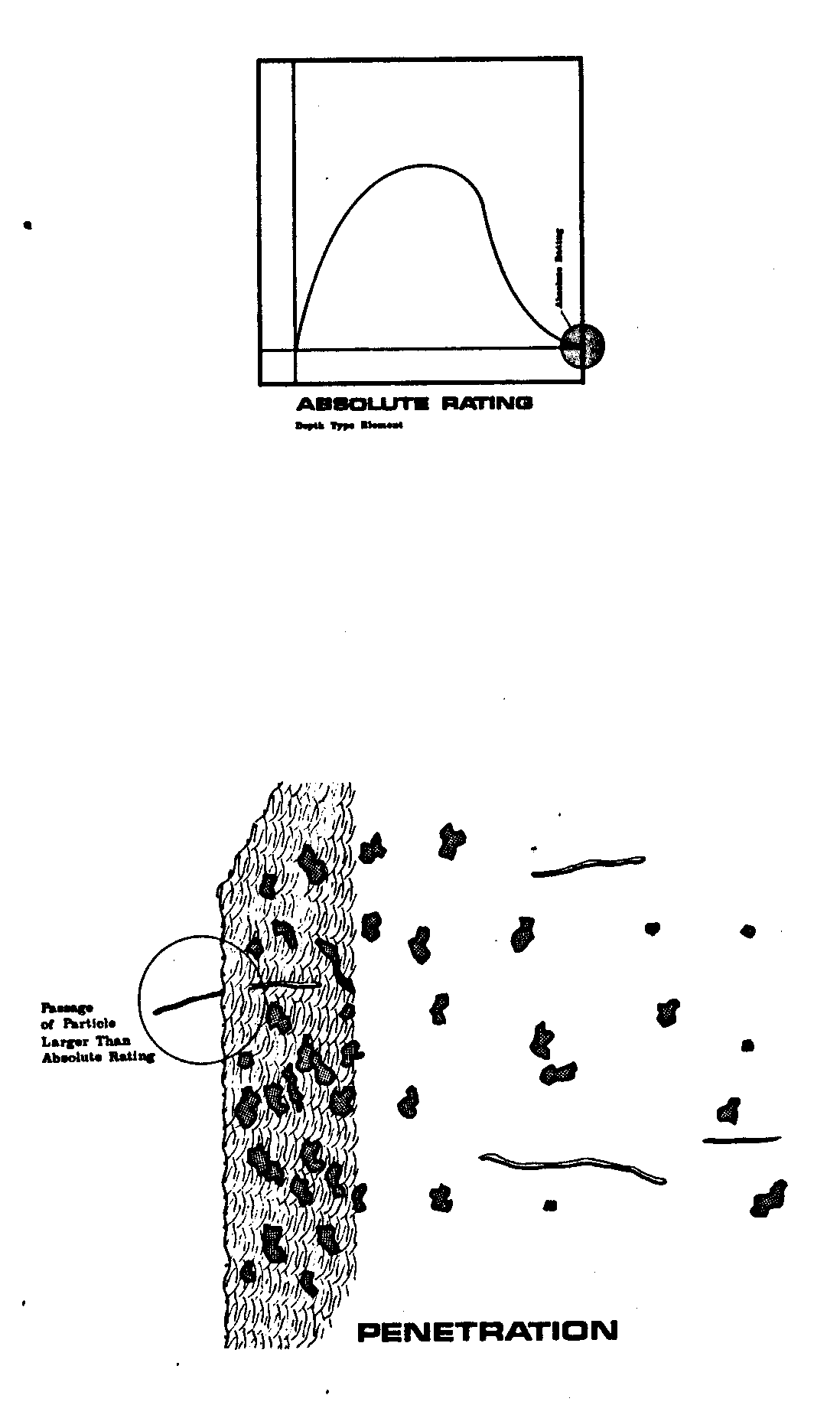 Fig. 13 Penetration
Sources of Dirt
Dirt was Previously Defined as 
                                             Any Type of Insoluble Material in a Hydraulic Fluid 
Dirt comes in All Sizes, 
                           Shapes, 
                           Materials and 
                                           has Several Sources by which it Enters a System.
Dirt Built into a System
Hydraulic Systems which are Newly Fabricated are often Extremely Dirty. 
As a Machine is being assembled, the Reservoir becomes a Collection Point
       for Rust, Paint, Chips, Dust, Cigarette Butts, Grit and Paper Cups, Fig.14. 
Even though the Reservoir is "Cleaned' before it is Filled with Fluid, 
                       A Sample of the Fluid taken Shortly after Start up Time 
                                              will Show Dirt Particles of many Foreign Materials. 
Many Dirt Particles which are Harmful to a System are                   Invisible to the Naked Eye and Cannot be Removed by                        Wiping with Rag or Blowing Off with an Air Hose
The Components which Make up a New System may also be
                                            Sources of System Contamination, Fig. 15 
Because of Storage, Handling and Installation Practices, New 
            Directional Valves, Cylinders, Relief Valves, and Pumps may be
     Equipped with Dirt Particles which Enter a Fluid Stream after a Short Time
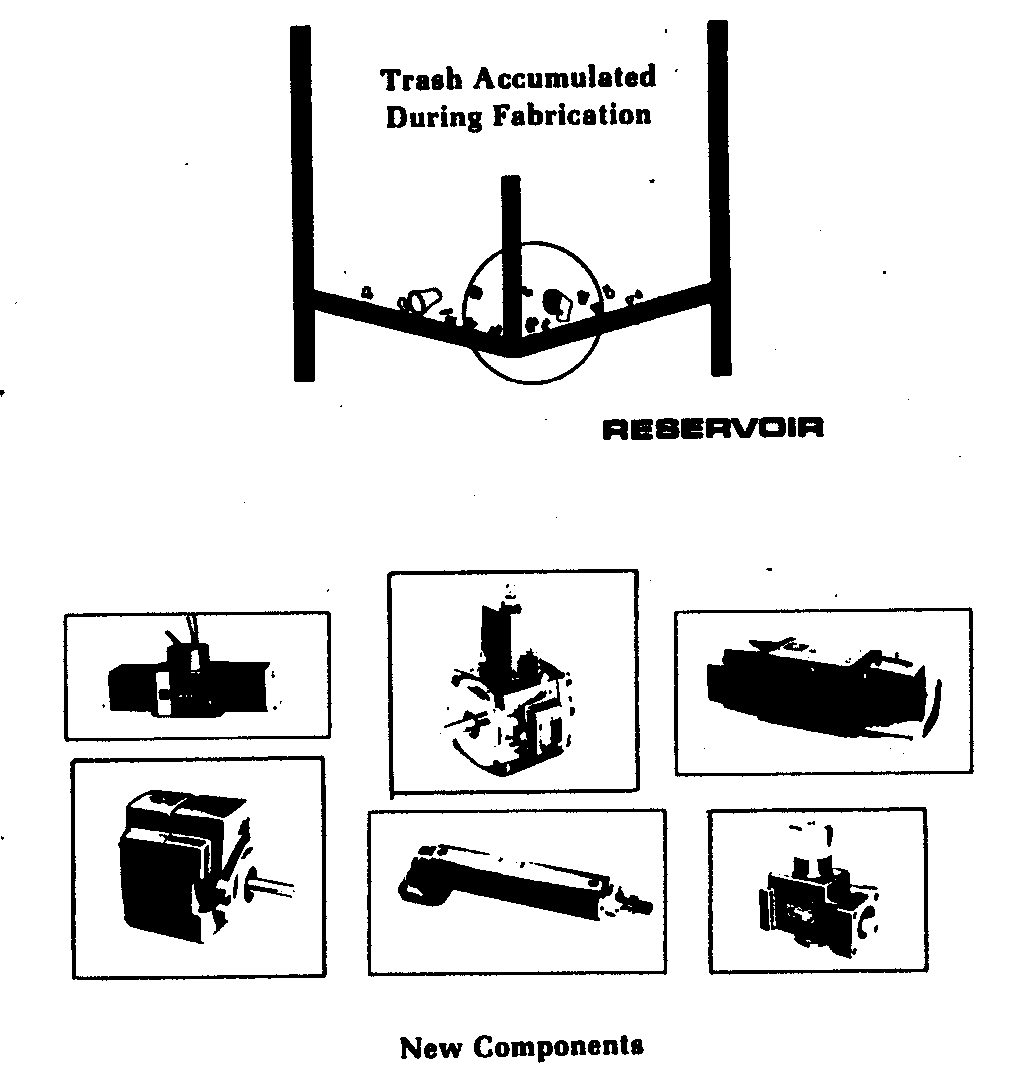 Fig. 14 Reservoir is a Collection Point for Dirt
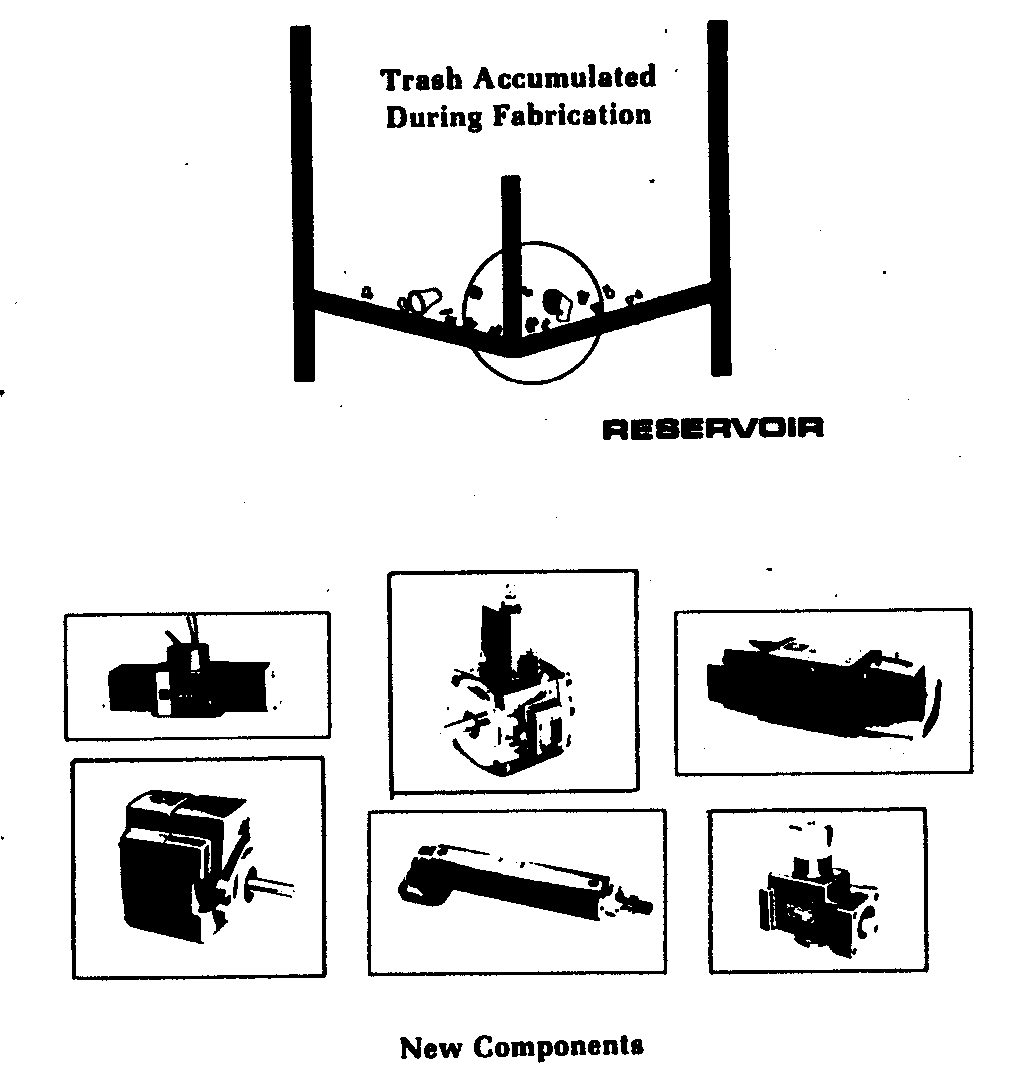 Fig.  15 The Components which make up a New system   May also be sources of System Contaminat
Dirt Generated within a System
Another Source of Dirt is the Dirt Generated within the System Itself. 
As a Machine continues to Operate, Moving Parts naturally begin to 
                                                                                       Wear and Generate Dirt. 
Every Internal Moving Part in a System can be considered
                                             A Source of Contamination for the Entire System
Component Housings are continuously Flexing from Normal Stresses
                            and are Constantly subjected to Hydraulic Shock Pressures. 
These Actions Cause Metal and Casting Sand to 
                                Break Loose from the Housing and Enter the Fluid Stream.
Air Entering the Reservoir during Operation contains Water Vapor, Fig. 16. 
When the Machine is Shut Down, the Air inside the Tank Cools
                                                         and Water Vapor condenses on the Walls. 
This Causes the Formation of Rust which eventually is Washed into the Fluid.
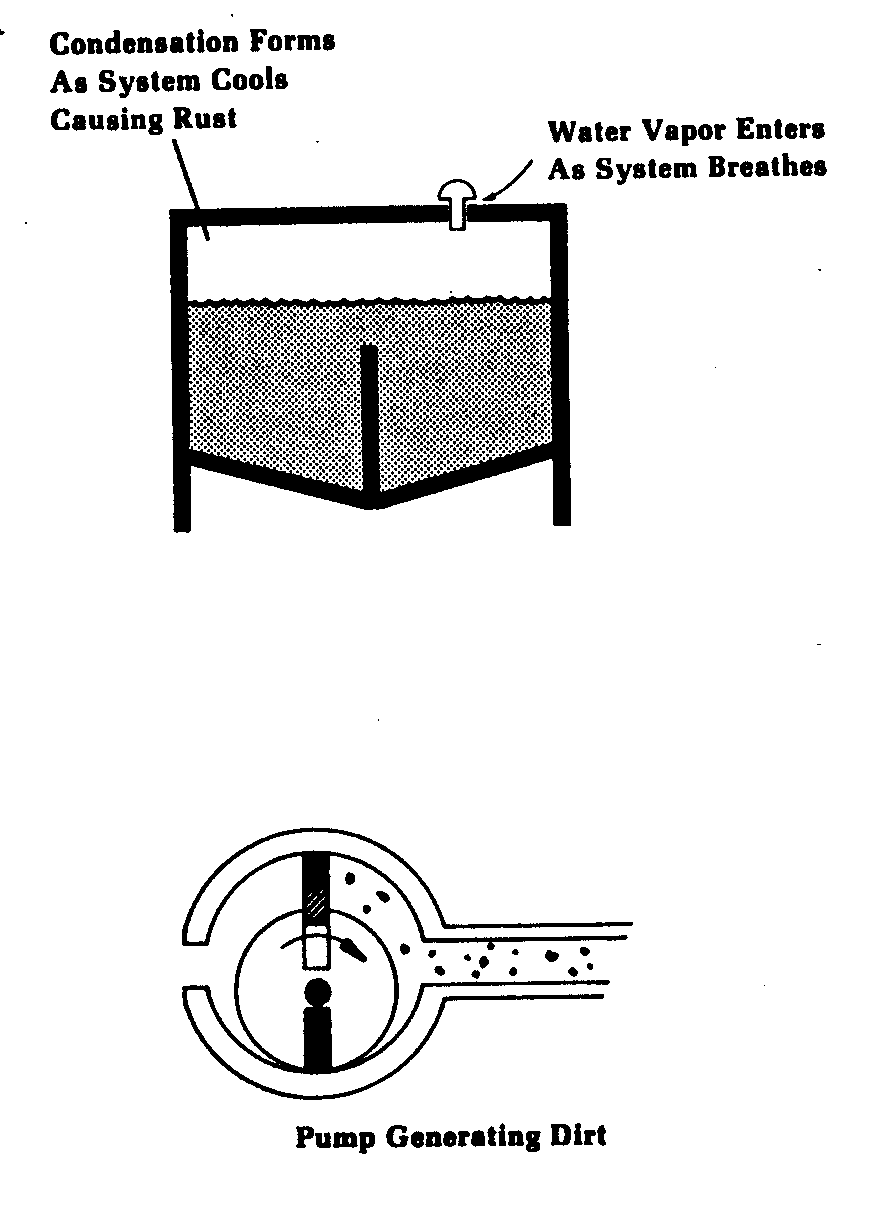 Fig. 16 Condensation Forms as System Cools Causing Rust
Dirt Added to a System
An Additional Source of Dirt is the Dirt added to a System. 
This is many times the Result of:         Ordinary Maintenance Practices
                                                        or A Lack of Maintenance.
If a Pump happens to Break Down, the Maintenance Man 
                                  Replaces the Component or Repairs it right on the spot. 
In either case he will be Working in a Dirty Environment,
          which will Contaminate the System as soon as a Line is Cracked, Fig. 17.
If the Pump is Disassembled, 
                                          More than likely it will be done on a Dirty workbench
   and the Parts will be Wiped off with a "Not-too-Dirty" Rag before Reassembly 
When the Pump is Replaced, it will Spread Dirt throughout the System, Fig. 18.
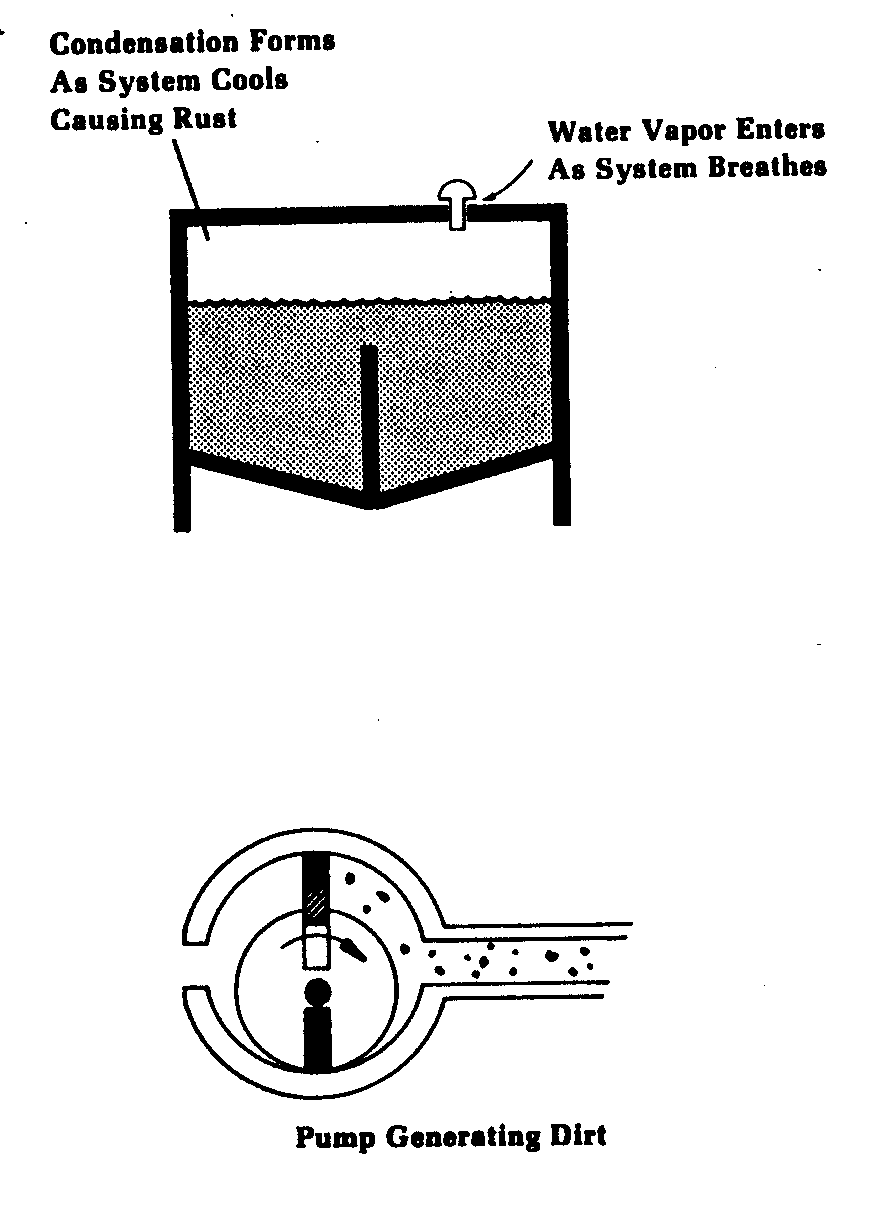 Fig. 17 Pump Generating Dirt
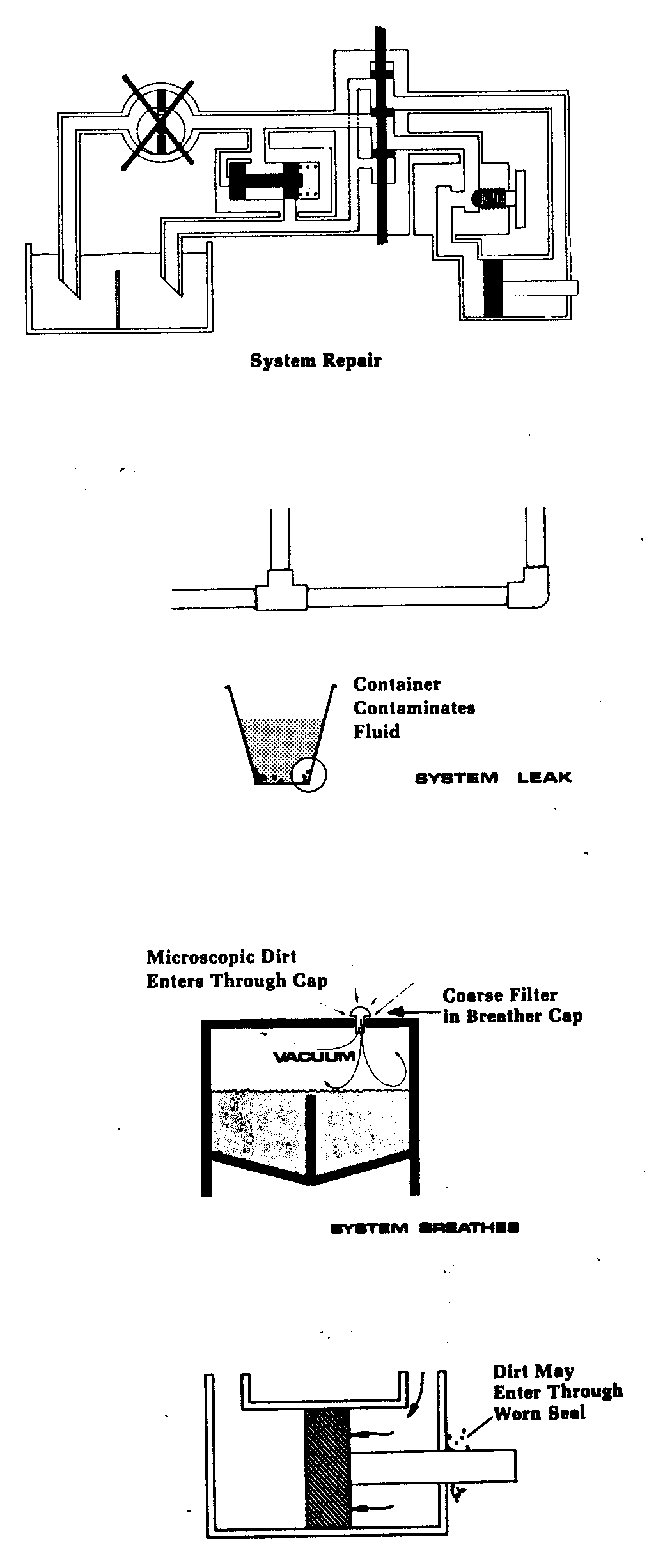 Fig. 18 System Repair
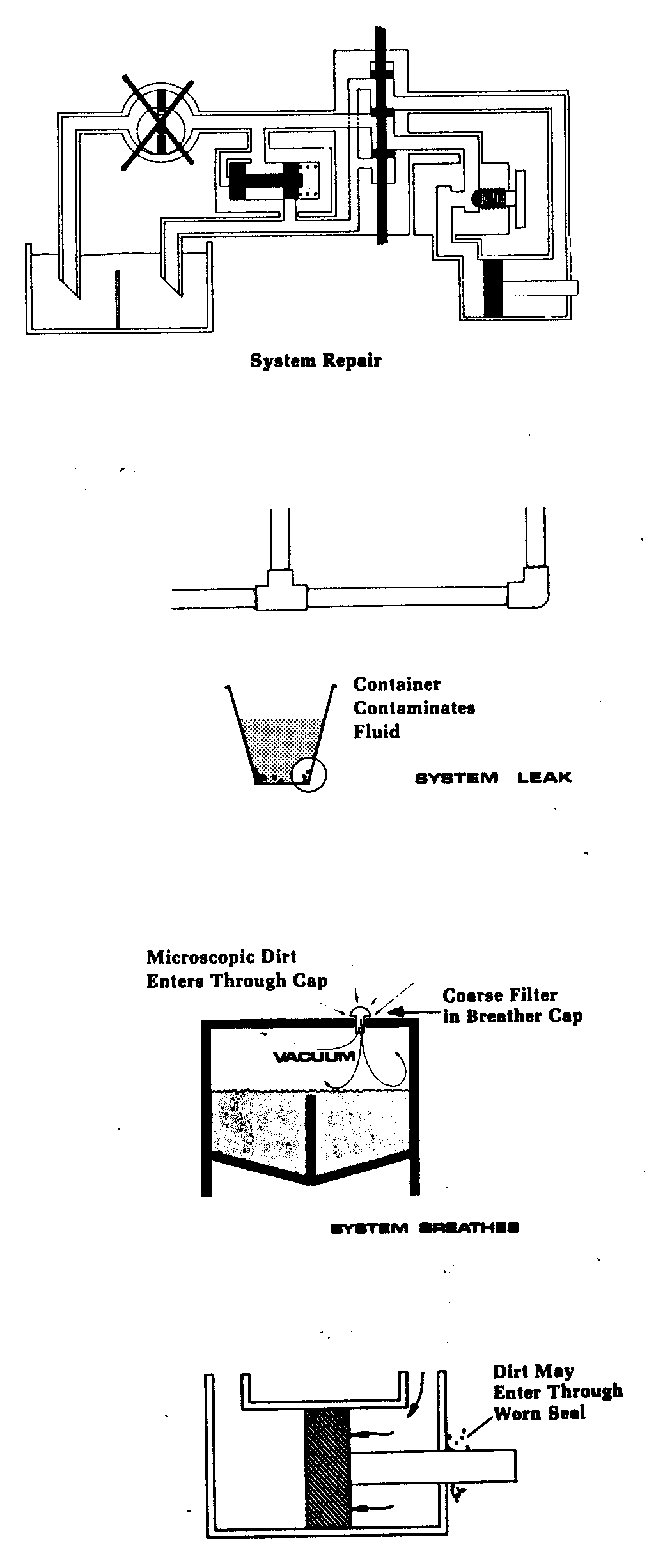 Fig. 18 System Repair
The Usual First Aid Measure for a Line which has Sprung a Leak is 
                            To Put the Nearest "Clean" Bucket under the Leak, Fig. 19 
After it is Repaired, the Maintenance Man must dump the Bucket of Fluid. 
If No Convenient way is seen to Dispose of the Contaminated Fluid, 
                                                              it is Poured Back into the Reservoir. 
The Atmosphere in which the Machine lives Contaminates 
                                                                                  A System's Hydraulic Fluid 
Operation of a Hydraulic System depends upon Air Entering the Reservoir 
                   through the Breather Cap and Pushing the Fluid Up to the Pump. 
As Actuators in the System are filled and discharged with Fluid, 
             The Tank actually Inhales and Exhales Dirt-Laden Air which is 
                                             Filtered by a Coarse Screen in the Breather Cap. 
The Dirt which is Not Filtered Out Settles into the Fluid, Fig. 20.
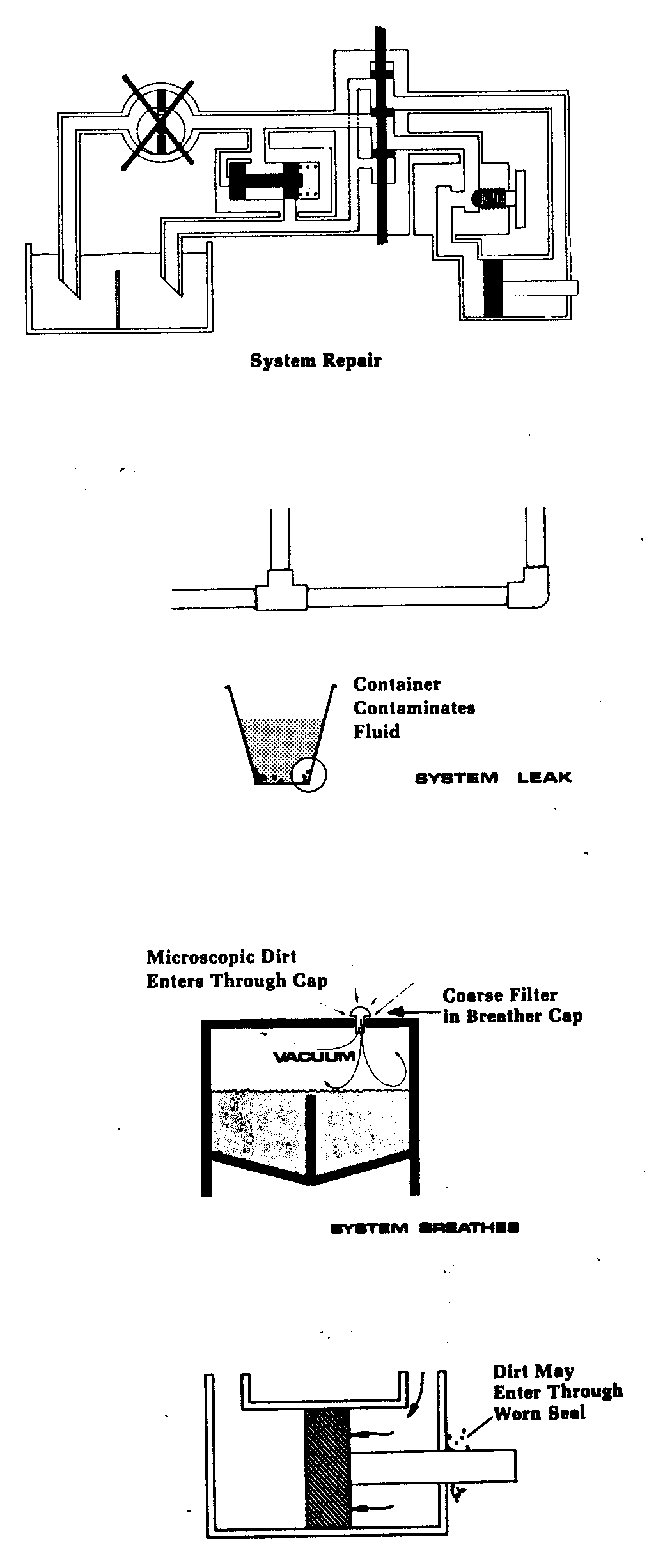 Fig. 19 Container Contaminates Fluid
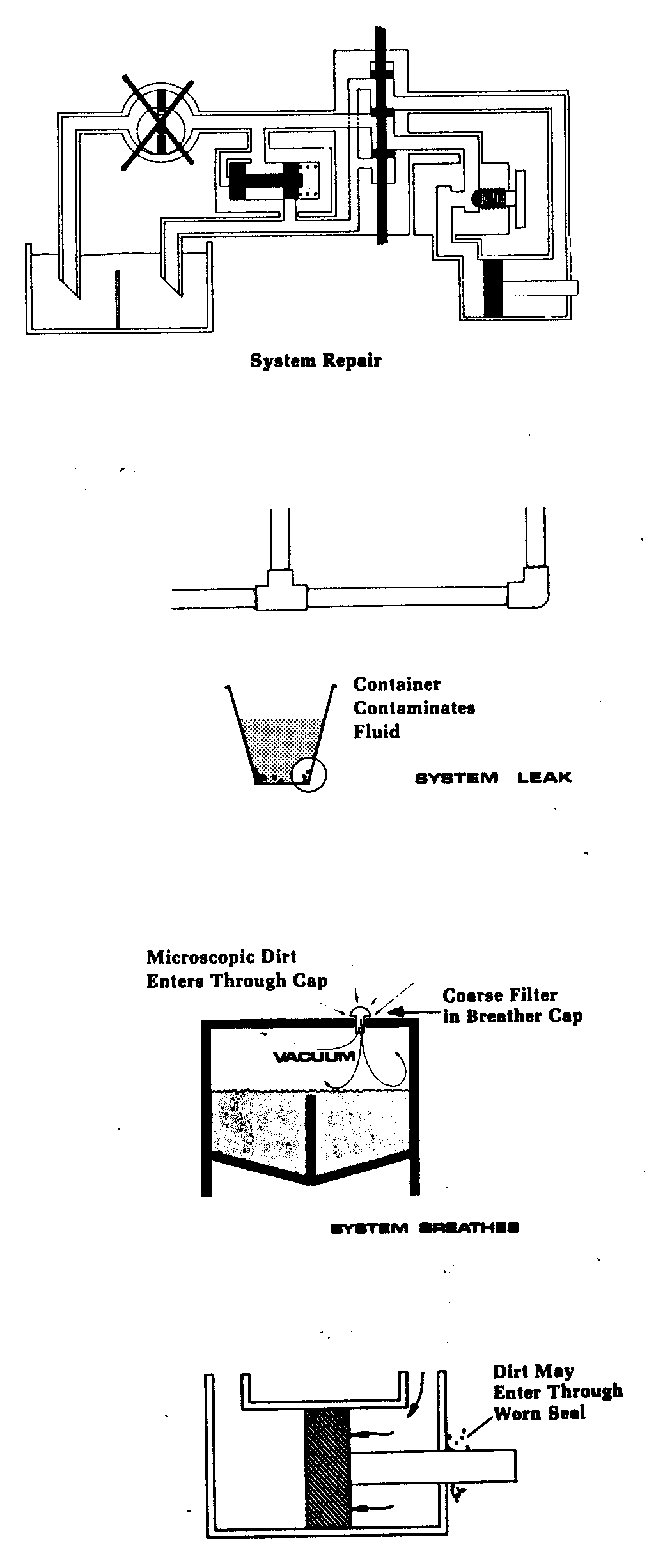 Fig. 20 Microscopic Dirt Enter through Breather Cap
Breather Caps are Very Rarely, If Ever, Cleaned. 
Because of this Lack of Maintenance, the Screen becomes Plugged. 
As a result, the Breather Cap is removed from the Reservoir
                or the Atmosphere finds a Path through an Old, Cracked Seal
                                                                                              or Stripped Bolt Hole. 
Now a Clear Path to the Fluid is Open for Almost Anything.
Dirt can also be added to a System by means of a Cylinder. 
After a Time, 
                    A Cylinder's Rod Wiper Seal Wears, Fig. 21. 
In This Condition, 
                  Dirt is drawn into the System Each Time the Cylinder Rod Retracts.
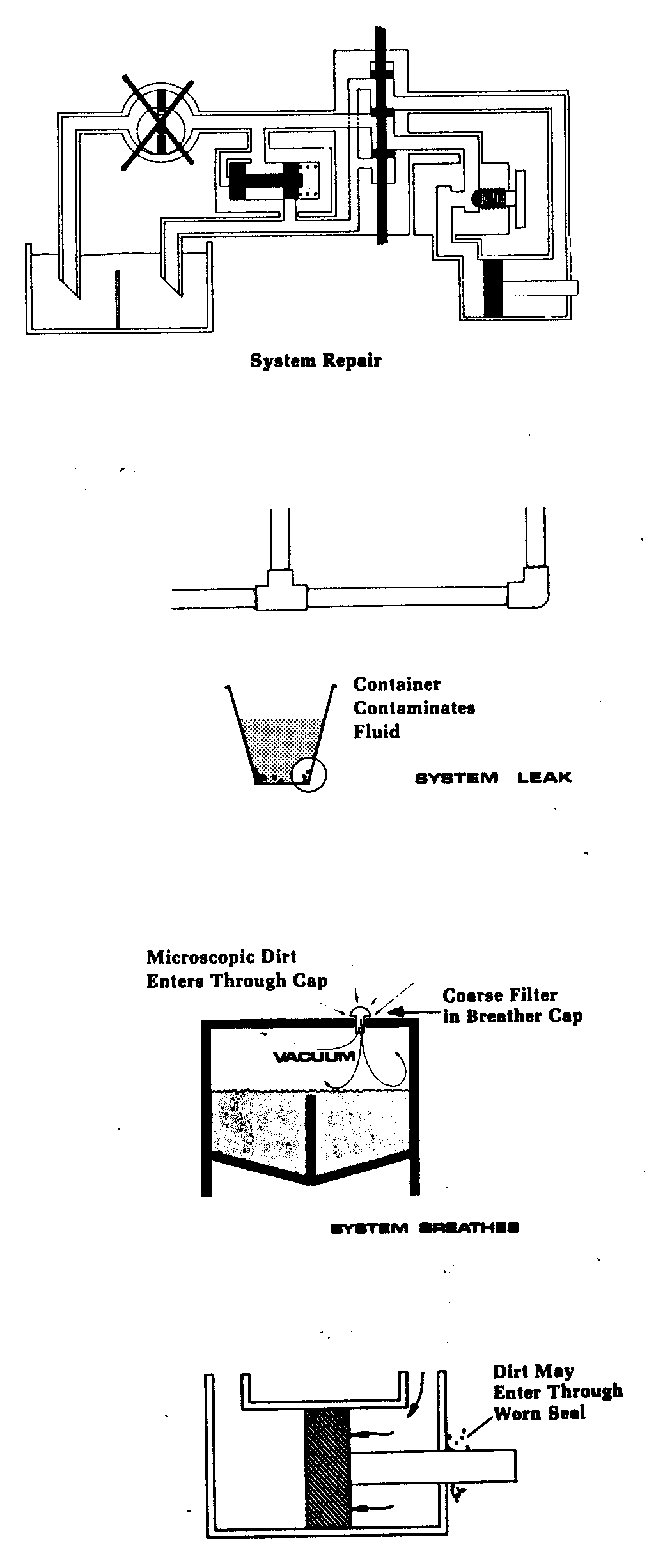 Fig. 21 Dirt May Enter Through Worn Seal.
Type of Filtration 
by 
Flow
In the Early Days of Hydraulics, Filtration was Not Considered Necessary.
Clearances between Moving Parts were Large, therefore 
                          Dirty Fluid would Not Affect Operation that much. 
Components were Dirt Tolerant to a large extent.
As Manufacturing Processes naturally Improved, Tolerances were Improved. 
Component Operation became Much More Efficient,
                                            but Components were Less Dirt Tolerant. 
The Need for Filtration was Recognized.
Proportional Flow Filtration
The first measure was to place a Filter in a System in such a way that 
                                 A Part of the Total Volume of a Pump was Filtered. 
This can be done by Placing a Filter in a System so that 
               A Portion of a Pump's Flow is Bled off through the Filter, Fig. 22.
Full Flow Filtration
Proportional Flow Filtration was found to be Inadequate after a time, especially      As System Components became More and More Efficient.
The next step was to Place a Filter in a System so that 
                                               All Flow from a Pump was Filtered, Fig. 23. 
This Full Flow Filtration is the Type of Filtration used in 
                                                  Most Modern Hydraulic Systems
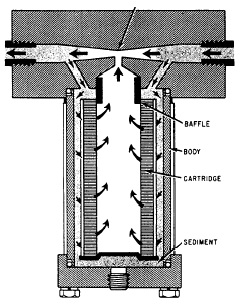 Fig. 22 Proportional-Flow Filter
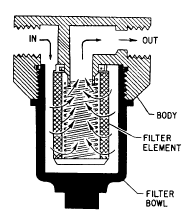 Fig. 23 Full-Flow Hydraulic Filter
Type of Filtration
 by 
Position in a System
A Filter is Protection for a Hydraulic Component. 
Ideally Each System Component should be Equipped with its Own Filter,
                          But this is Economically Impractical in most cases. 
To obtain Best Results, the Usual Practice is 
                                                        to Strategically Place Filters in a System.
In the Majority of Applications 
The Fluid Reservoir is a Large Source of Dirt for a System. 
Since a Pump is the Heart of a System, 
             One of the Most Expensive Components in a System,
       and One of the Fastest Moving System Components, it seems logical that      a Good Place to Put a Filter is between a Reservoir and Pump.
Generated by the Sump Strainer
A Sump Strainer, Fig. 24 is usually a Coarse Filter Element 
                                              Screwed onto the End of a Pump's Suction Line
The Range of Filtration for Sump Strainers is a Perforated Metal Cylinder
                             with Large Drilled Holes to 74 micrometer Wire Mesh.
Advantages:
 1.  Sump Strainers Protect the Pump from Dirt in the Reservoir.
 2. Because they have No Filter Housing, Sump Strainers are very    Inexpensive 
Disadvantages:
1- Being Below Fluid Level, Sump Strainers are Very Difficult to Service
                When Cleaning is necessary, especially if the Fluid is Hot
2- A Sump Strainer does Not have an Indicator to Tell when it is Dirty.
3- A Sump Strainer may Block fluid Flow and Starve the Pump
                                    If Not Sized Correctly and Properly Maintained
4- A Sump Strainer does Not Protect Components Downstream from  the Particles Pump.
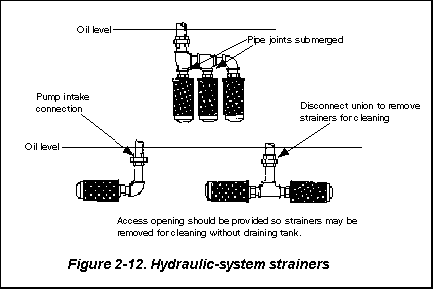 Fig. 24a Sump Strainer
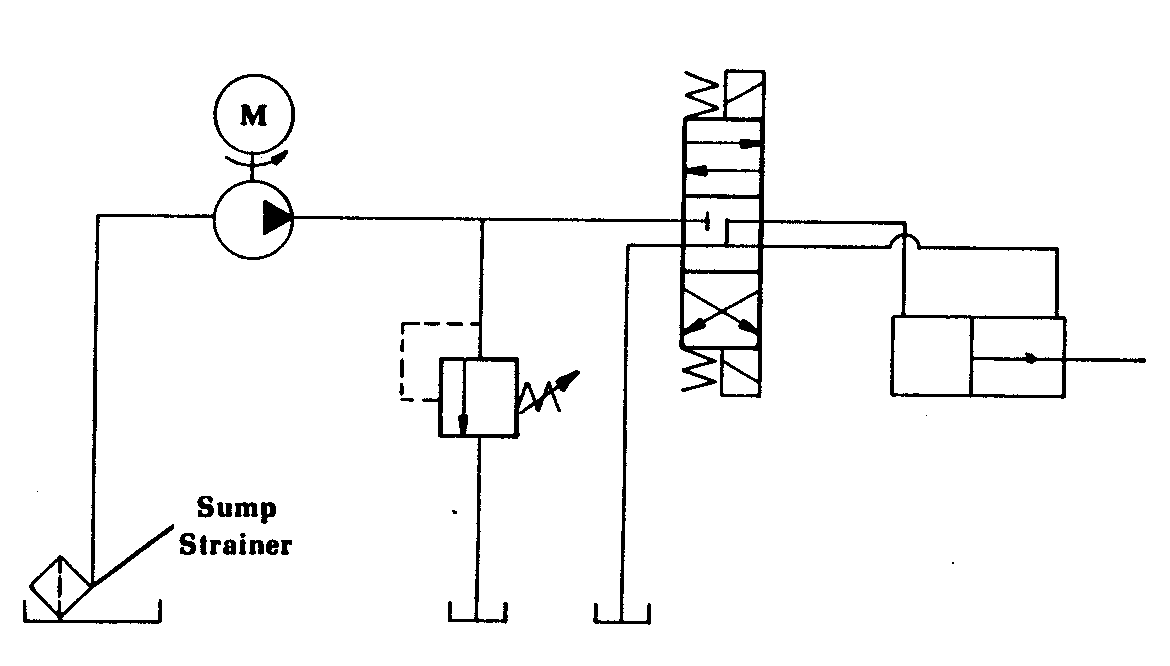 Fig. 24b Sump Strainer Circuit
Suction Filter
A Suction Filter, Fig.25, is placed in the Suction Line Outside of the Reservoir 
Range of Filtration usually found in Suction Line Filters is 23-25 micrometers 
Advantages:
1- A Suction Filter Protects the Pump from Dirt in the Reservoir.
2- Since the Suction Filter is Outside the Reservoir, 
                                an indicator telling when the element is dirty can be Used.
3- The Filter element can be serviced without 
                                                      Disassembling the Suction Line or Reservoir 
Disadvantages:
1- A Suction Filter may starve the Pump
                                           If Not Sized or Engineered into the System Properly.
2- A Suction Strainer does Not Protect Components Downstream from 
                                                                    the Particles Generated by the Pump.
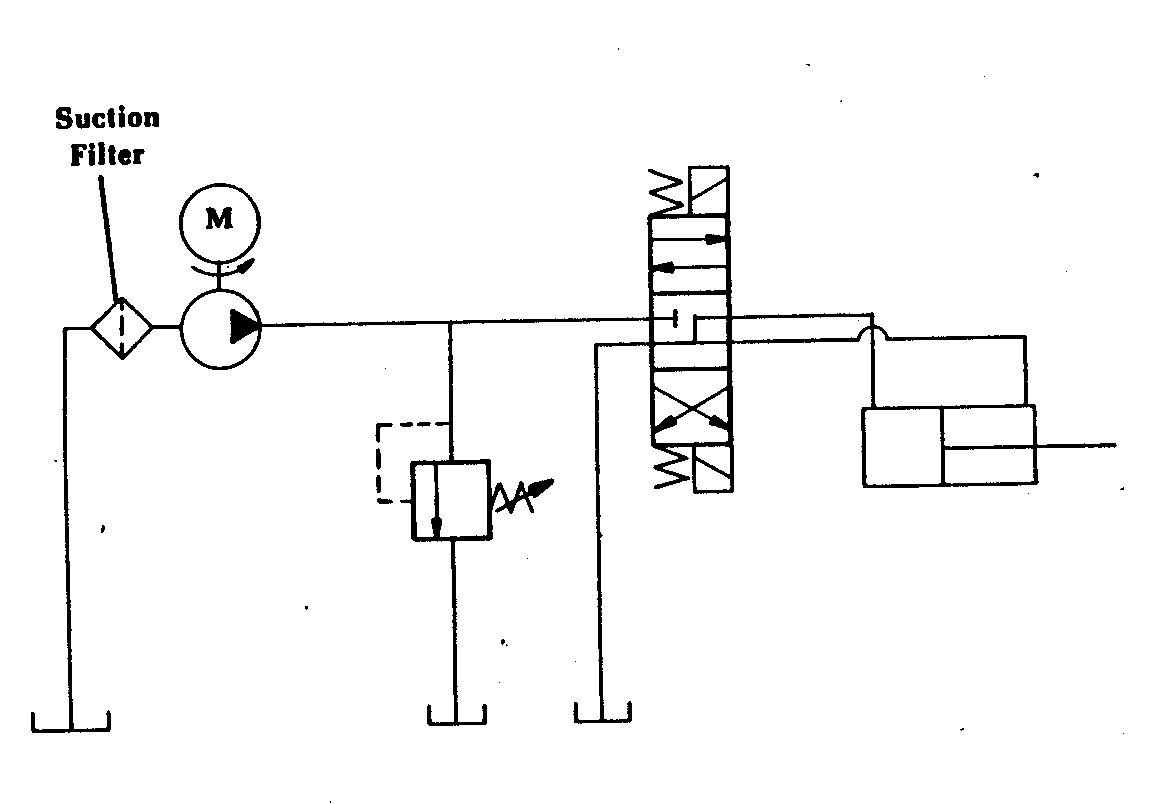 Fig. 25 Suction Filter
Pressure Filter
A Pressure Filter, Fig. 26, is positioned in the Circuit
                                              between the Pump and a System Component. 
Range of Filtration usually found in Pressure Line Filters is 40-3 micrometers.
A Pressure Filter can also be positioned between System Components. 
If the Flow between the Components can flow in Two Directions
                                     (as between directional valve and cylinder), 
                               The Filter must be capable of Handling Bi-Directional Flow. 
Bi-Directional Pressure Filters are used on 
                                                    The Downstream Side of Servo Valves
                                              and in Closed Looped Hydrostatic Transmissions.
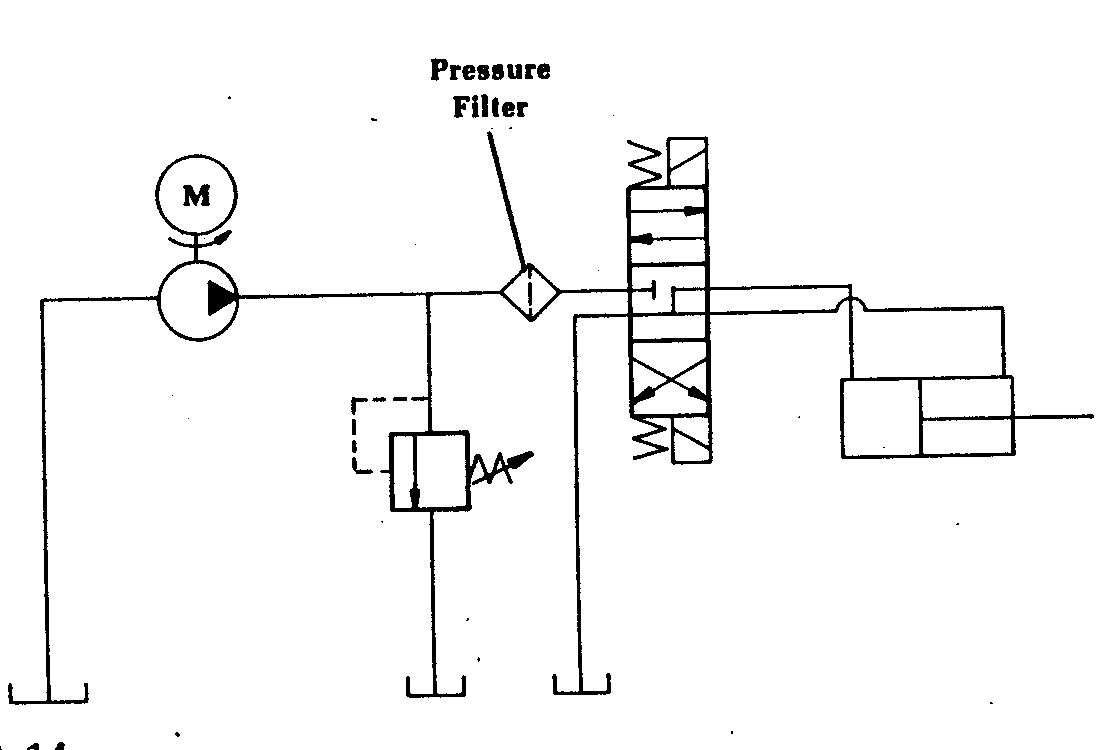 Fig. 26 Pressure Filter
Advantages:
1- A Pressure Filter can Filter Very Fine since System Pressure is Available
                                                                 to Push the Fluid through the Element.
2- A Pressure Filter can Protect a Specific Component from the Harm 
                  of Deteriorating Particles generated from an Upstream Component. 
Disadvantages:
1. The Housing of a Pressure Filter must be Designed for High Pressure
                                               because it is operating at Full System Pressure. 
    This makes the Filter Expensive.
2. If Pressure Differential and Fluid Velocity are High Enough, 
  Dirt can be pushed through the Element or the Element may Tear or Collapse.
Return line Filter
A Return Line Filter, Fig. 27, is Positioned in the Circuit of Filtration usually found in Return Line Filters is from 40-5 micrometers 
Advantages:
1- A Return Line Filter catches the Dirt in the System   Before it Enters the Reservoir. 
2- The Filter Housing does Not Operate under Full System Pressure
         and is therefore Less Expensive than a Pressure Filter.
3- Fluid can be Filtered Fine since 
     System Pressure is Available to Push the Fluid through the Element. 
Disadvantages:
1- There is No Direct Protection for Circuit Components.
2- In Return Line Full Flow Filters, Flow Surges from Discharging
     Cylinders, Actuators, and Accumulators must be considered when Sizing.
3- Some System Components may be affected by 
    The Back Pressure generated by a Return Line Filter.
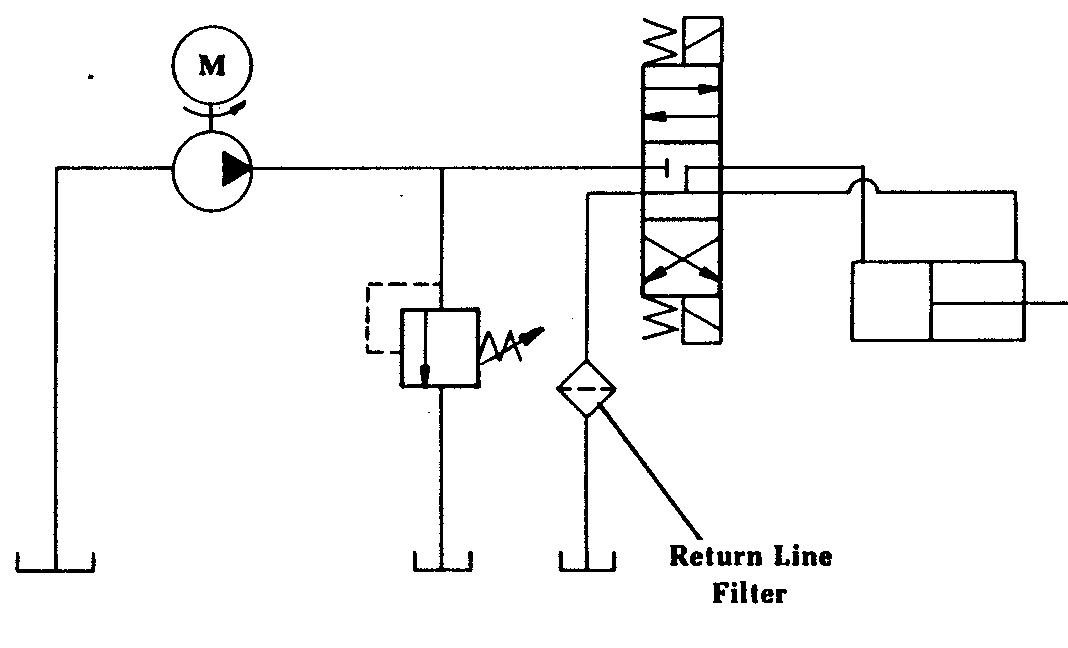 Fig. 27 Return line Filter
Filter Indicator
A Filter Indicator shows the Condition of a Filter Element, Fig. 31. 
It indicates when the Element is: Clean, 
or in the Bypassing Condition.
One Common Type of Filter Indicator consists of a Helix
                                    and a Dial Indicator which is attached to the Helix.
The Operation of a Filter Indicator is Dependent on 
                                              The Movement of the Bypass Piston, Fig. 32 
When the Element is Clean, 
       The Bypass Piston is Fully Seated and the Indicator shows "Clean".
While Pressure Differential across the Piston and Element Increases 
            To the point where the Filter Needs Cleaning, the Piston Moves up. 
During its Movement, the Piston twists the Helix which
                                    Positions the Indicator dial at "Needs Cleaning."
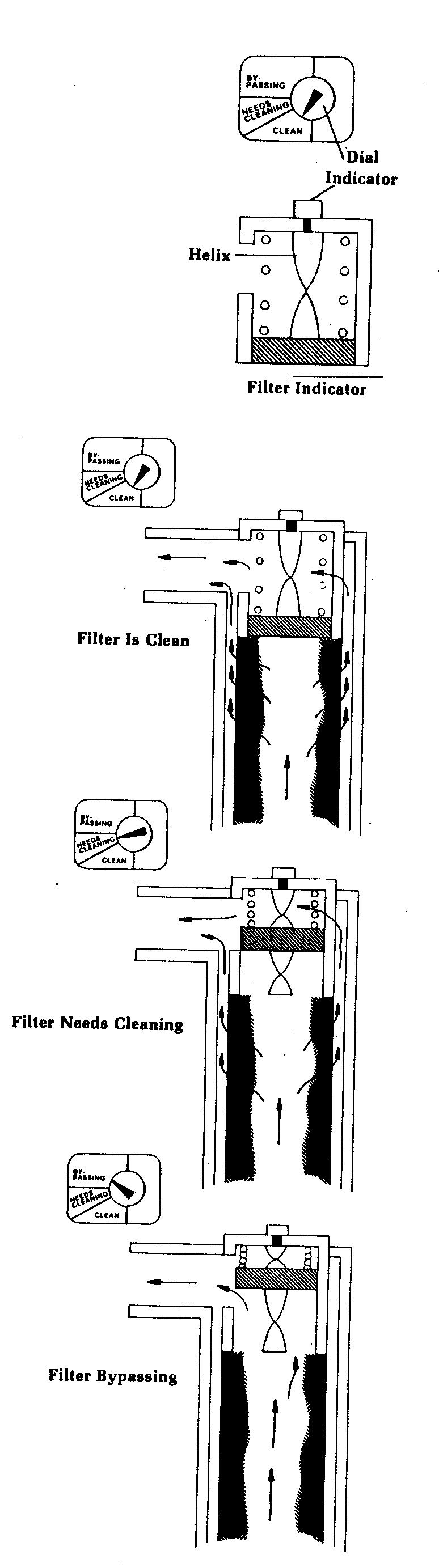 Fig. 31 Filter Indicator
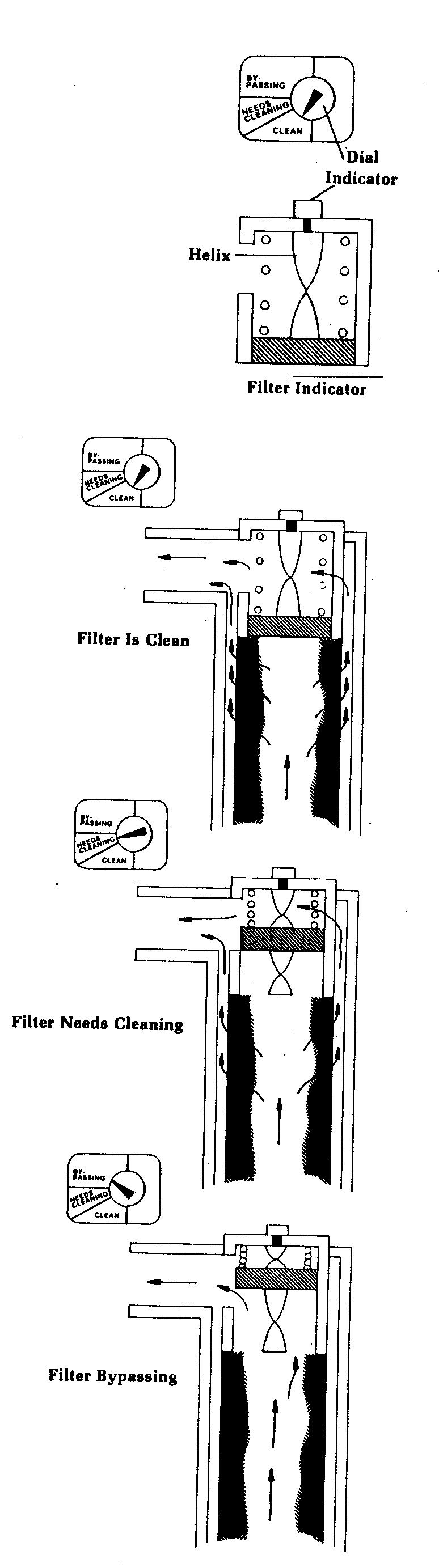 Fig. 32 Operation of Filter Indicator
If the Filter Element is Not Cleaned when indicated, 
                                                    Pressure Differential will Continue to Increase. 
The Piston will Continue to Move up and Bypass the Fluid. 
At this time the Indicator will show a Bypassing Condition.
Full-Flow Hydraulic Filter Without Contamination Indicator
                                                                                   are shown in Fig. 33.
A Machine may be Equipped with the Best Filters available and 
    They may be Positioned in the System where they do the Most Good;
But,
If the Filters are Not Taken Care of and Cleaned when Dirty, 
       The Money Spent for the Filters and their installation has been wasted. 
A Filter which gets Dirty after One Day of Service and is Cleaned 29 Days Later        Gives 29 Days of   Non-Filtered Fluid
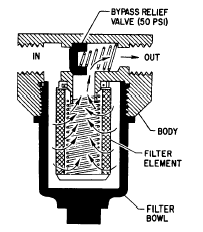 Fig. 33Full-Flow Hydraulic Filter
(Without Contamination Indicator)
Filtering Material and Elements
The General Classes of Filter Materials are: Mechanical, 
                                                                           Absorbent Inactive, 
                                                                                               Absorbent Active 
Mechanical Filters contain Closely Woven Metal Screens or Discs. 
They generally Remove only Fairly Coarse Particles. 
Absorbent Inactive Filters, such as 
  Cotton, Wood Pulp, Yarn, Cloth, Resin, Remove much Smaller Particles 
Some Remove Water and Water-Soluble Contaminants 
The Elements often are Treated to make them Sticky 
                                       To Attract the Contaminants found in Hydraulic Oil. 
Absorbent Active Materials, such as Charcoal and Fuller's Earth 
(a claylike material of very fine particles used in the purification of mineral or vegetable-base oils), are             Not Recommended for Hydraulic Systems.
The Three Basic Types of Filter Elements are:       Surface, 
                                                                                               Edge, 
                                                                                                         Depth 
A Surface-Type Element is made of  Closely Woven Fabric
                                                                                            or Treated Paper 
Oil flows through the Pores of the Filter Material,
                                                                and the Contaminants are Stopped. 
An Edge-Type Filter is made up of Paper
                                                                 or Metal Discs. 
Oil Flows through the Spaces between the Discs. 
The Fineness of the Filtration is determined by the Closeness of the Discs. 
A Depth-Type Element is made up of Thick Layers of Cotton, 
                                                                                            Felt, or 
                                                                                                        Other Fibers
                     which provide many Tortuous Paths for the fluid to flow through. 
The Pores or Passages must be Larger than the Rated Size of the Filter
Particles are to be Retained in the Depth of the Media
                                                                                rather than on the Surface. 
There is a Statistical Probability that a rather Large Particle
                                                              may pass through a Depth-Type Filter.
Filter Elements may be of the: 5-micron, 
                                                        Woven Mesh, 
                                                                    Micronic, 
                                                                                Porous Metal, 
                                                                                                    Magnetic Type 
The Micronic and 5-micron Elements have Noncleanable Filter Media
                                             and are disposed of when they are removed. 
Porous Metal, 
Woven Mesh, and 
Magnetic Filter Elements are usually Designed to be Cleaned and Reused.
Micron Noncleanable Filter Elements
The Most Common 5-micron Filter Medium is composed of
 
                             Organic and Inorganic Fibers Integrally Bonded by
 
   Epoxy Resin and Faced with a Metallic Mesh Upstream and Downstream
                                              for Protection and Added Mechanical Strength. 
Filters of this Type are Not to be Cleaned under any circumstances
                                             and will be Marked Disposable or Noncleanable.
Another 5-micron Filter Medium Uses Layers of 
                                                          Very Fine Stainless-Steel Fibers 
                                                   Drawn into a Random but Controlled Matrix 
Filter Elements of this Material may be Either Cleanable or Noncleanable,
                                                                 Depending upon their Construction.
Woven Wire-Mesh Filter Elements
Filters of this Type are made of Stainless Steel
                                   and are generally Rated as 15 or 25 micron (absolute). 
Figure 35 shows a magnified Cross Section of 
                                                                 A Woven Wire-Mesh Filter Element 
This Type of Filter is Reusable
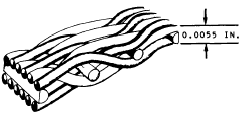 Fig. 35 Cross-section of a Stainless Steel Hydraulic Filter Element
Micronic Hydraulic Filter Element
The term Micronic is derived from the word Micron. 
This term has become associated with a Specific Filter with 
   A Filtering Element made of a Specially Treated Cellulose Paper (Fig. 7). 
The Filter shown in Figure 36 is a Typical Micronic Hydraulic Filter. 
This Filter is Designed to Remove 99 % of 
                                       All Particles 10 to 20 microns in Diameter or Larger
The Replaceable Element is made of Specially Treated
                      Convolutions (Wrinkles) to increase its Dirt-Holding Capacity 
The Element is Noncleanable and should be 
           Replaced with a New Filter Element during Maintenance Inspections
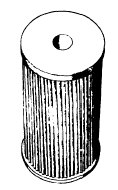 Fig. 36 Micronic Filter Element
Magnetic Filters
Some Hydraulic Systems have Magnetic Filters 
                                                                          Installed at Strategic Points 
Filters of This Type are Designed primarily to 
                                    Trap any Ferrous Particles that may be in the system.
Characteristics to ConsiderWhen Specifying a Filtration System
1) Oil Viscosity
2) Flow
3) Pressure
4) What Components will be protected by the filter
5) Cleanliness level required (expressed in
ISO code)
6) Type of oil/fluid
7) Environment (the system, the surrounding
conditions, etc.)
8) Duty cycle
9) Operating Temperature
Filter Types and Locations
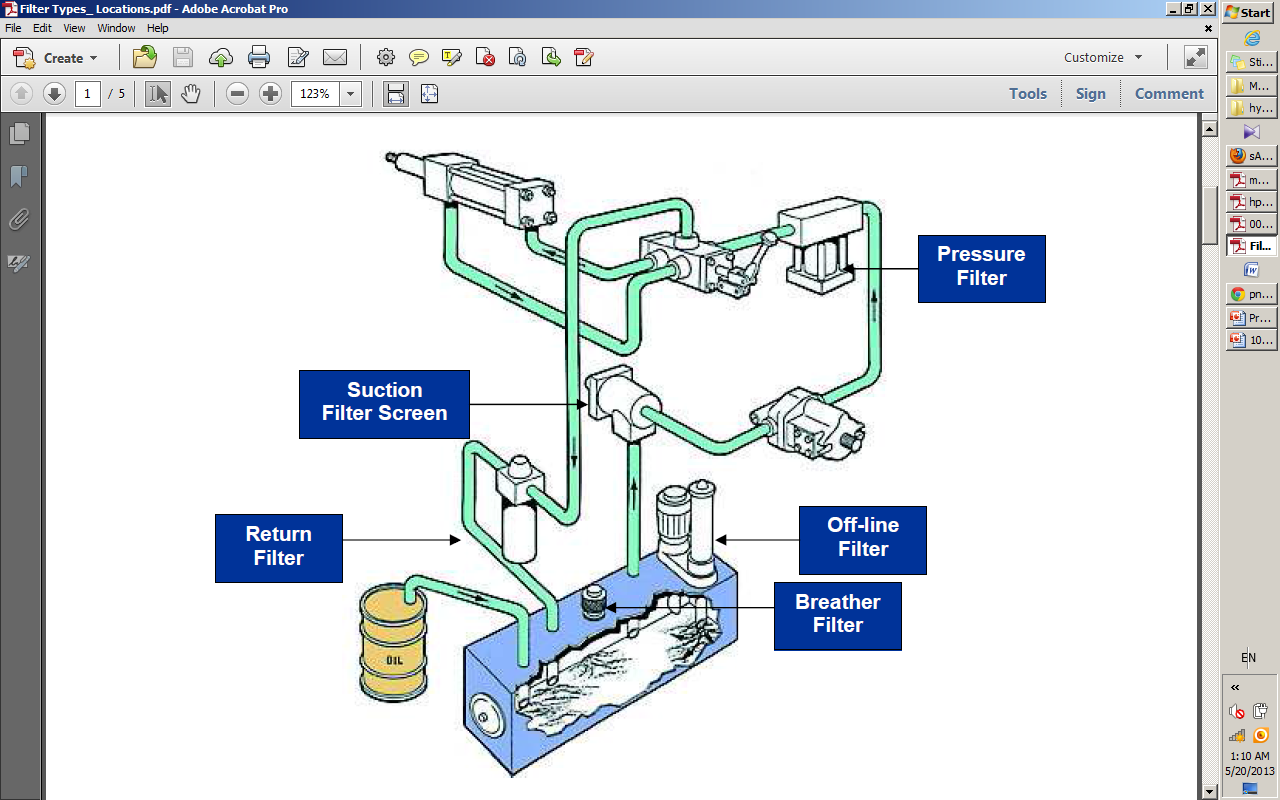 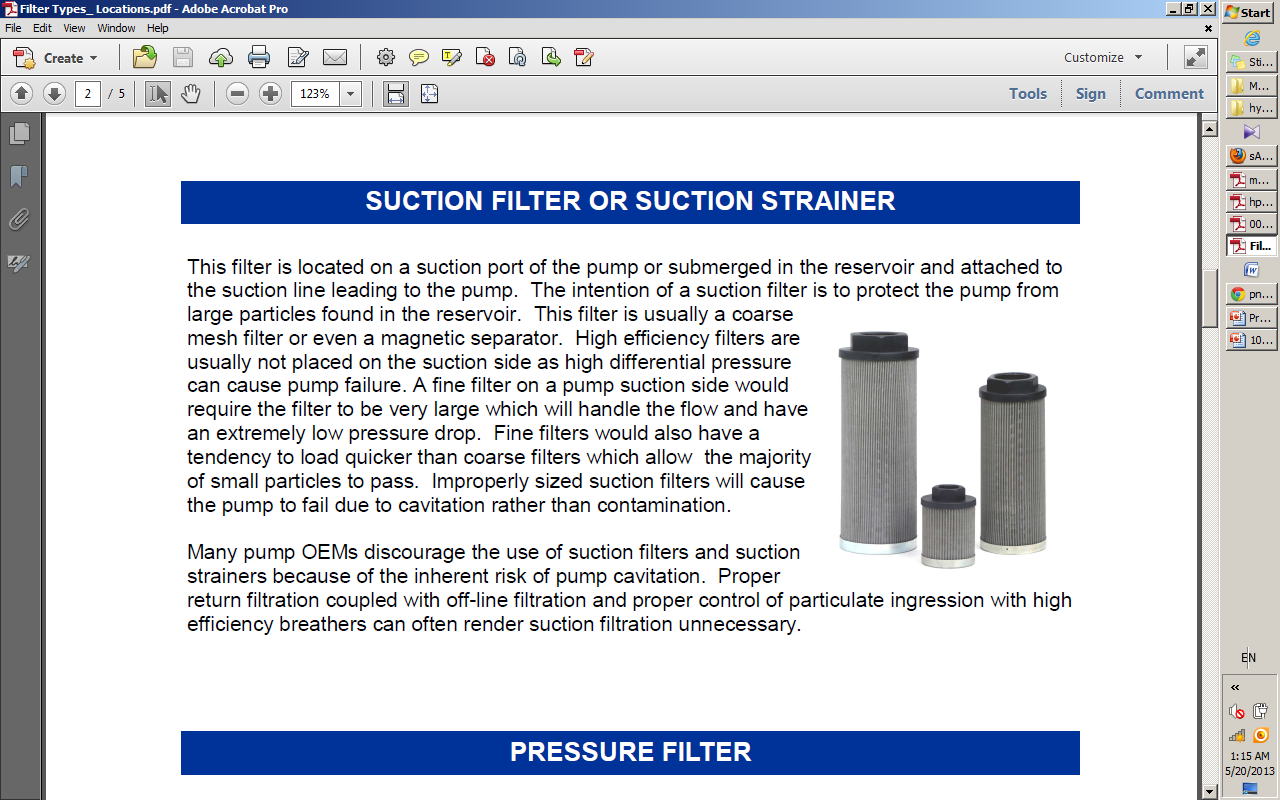 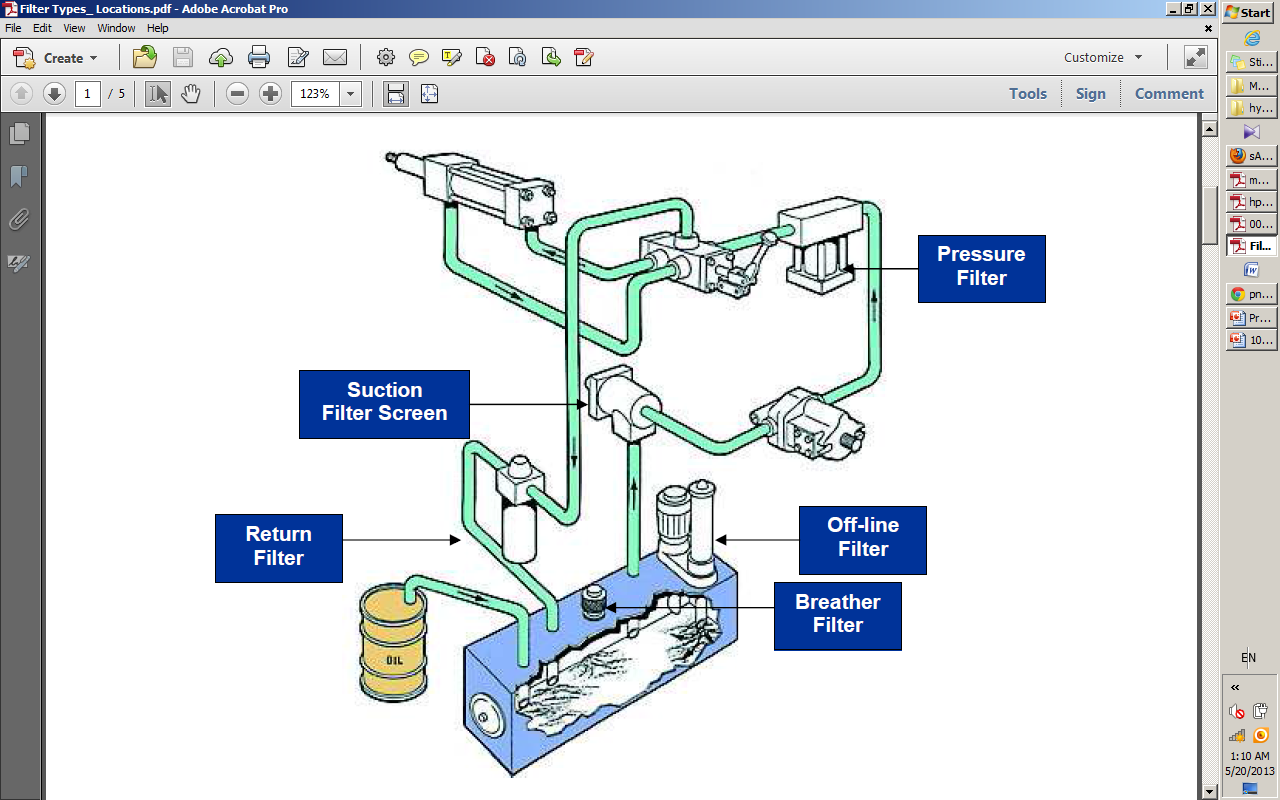 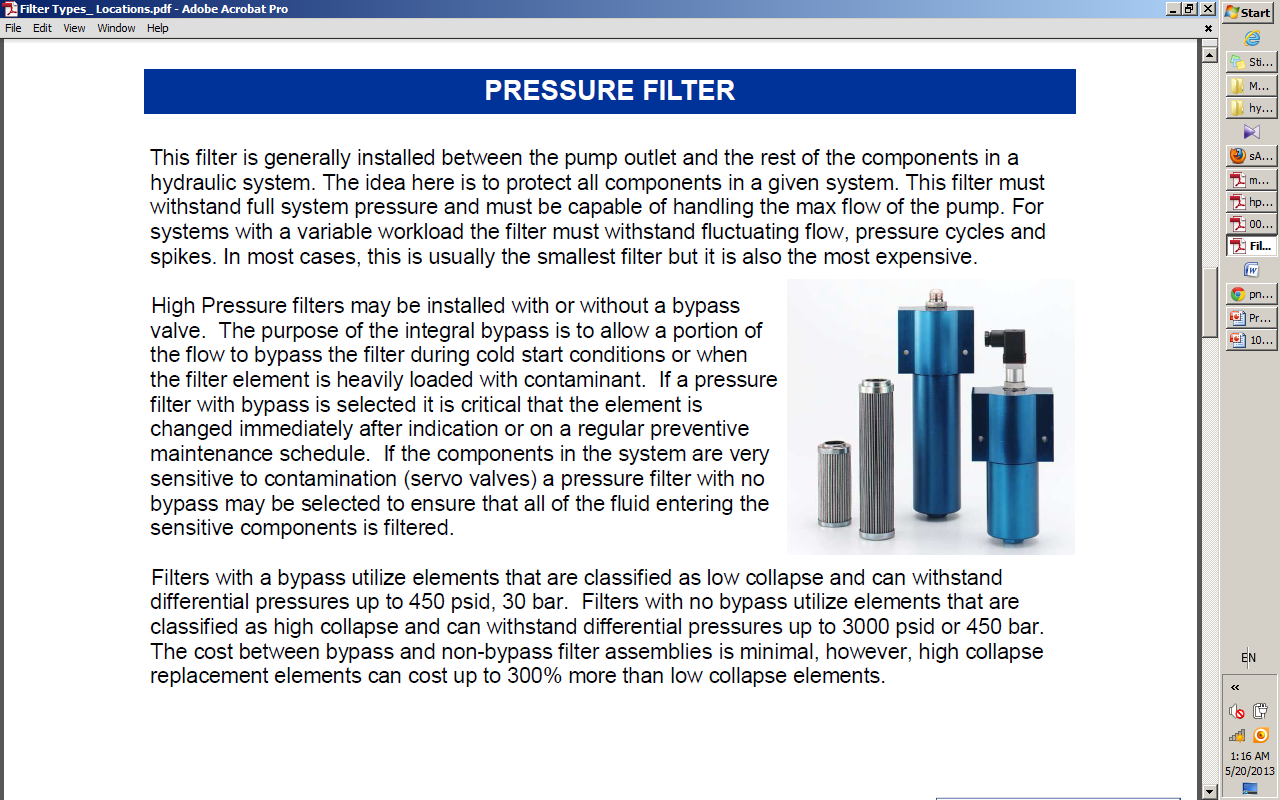 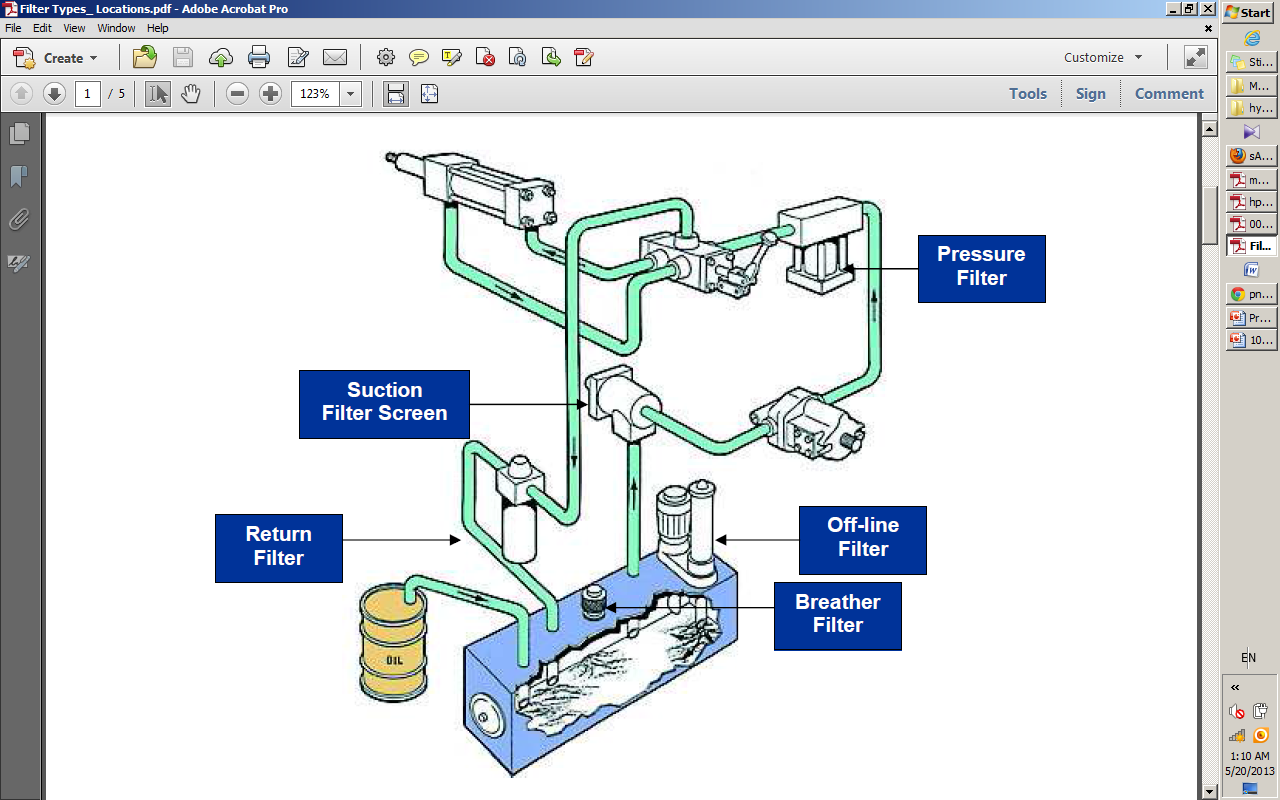 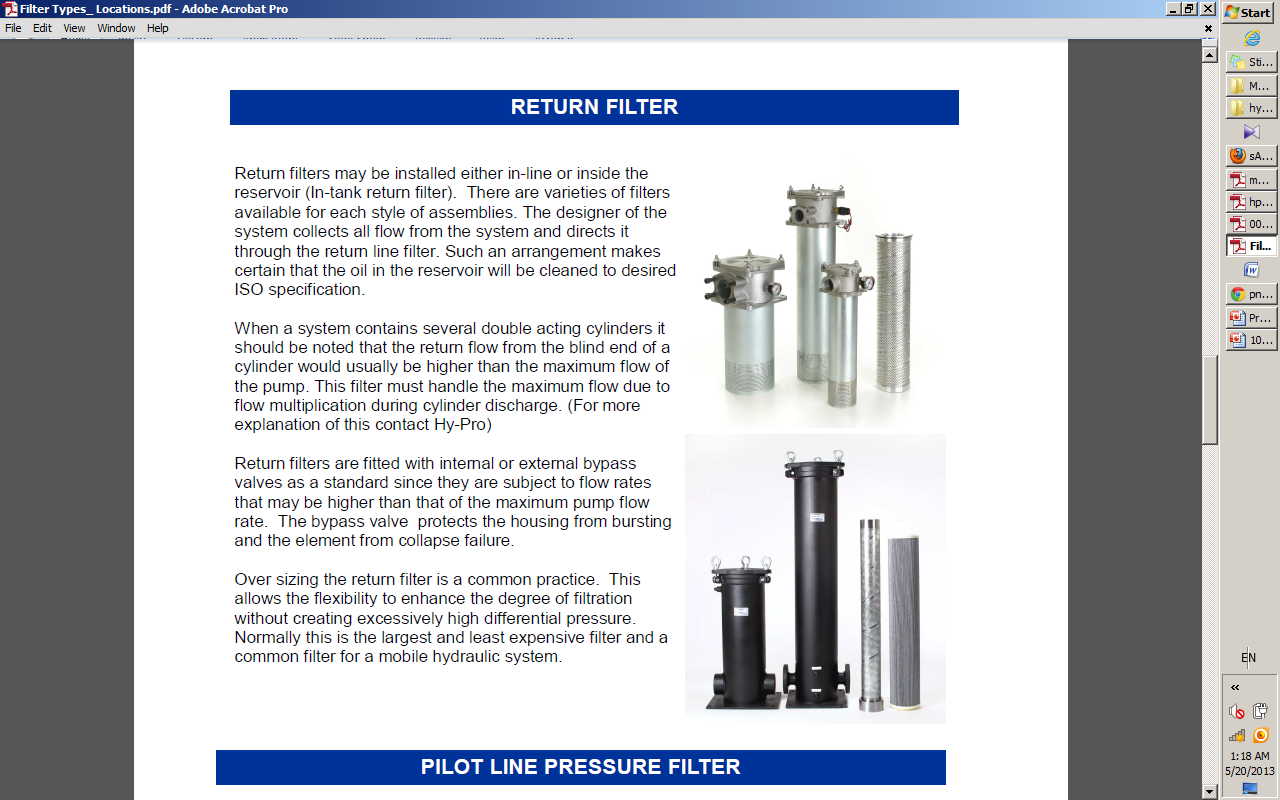 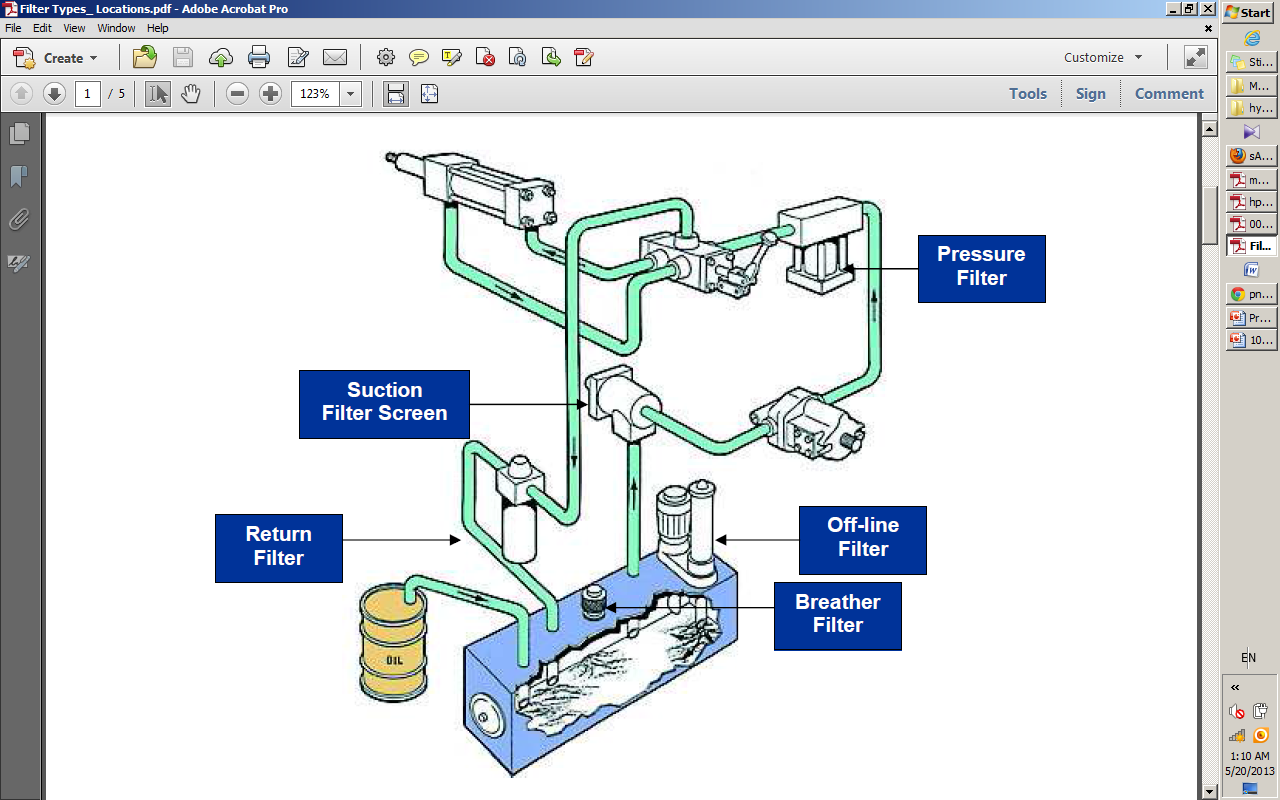 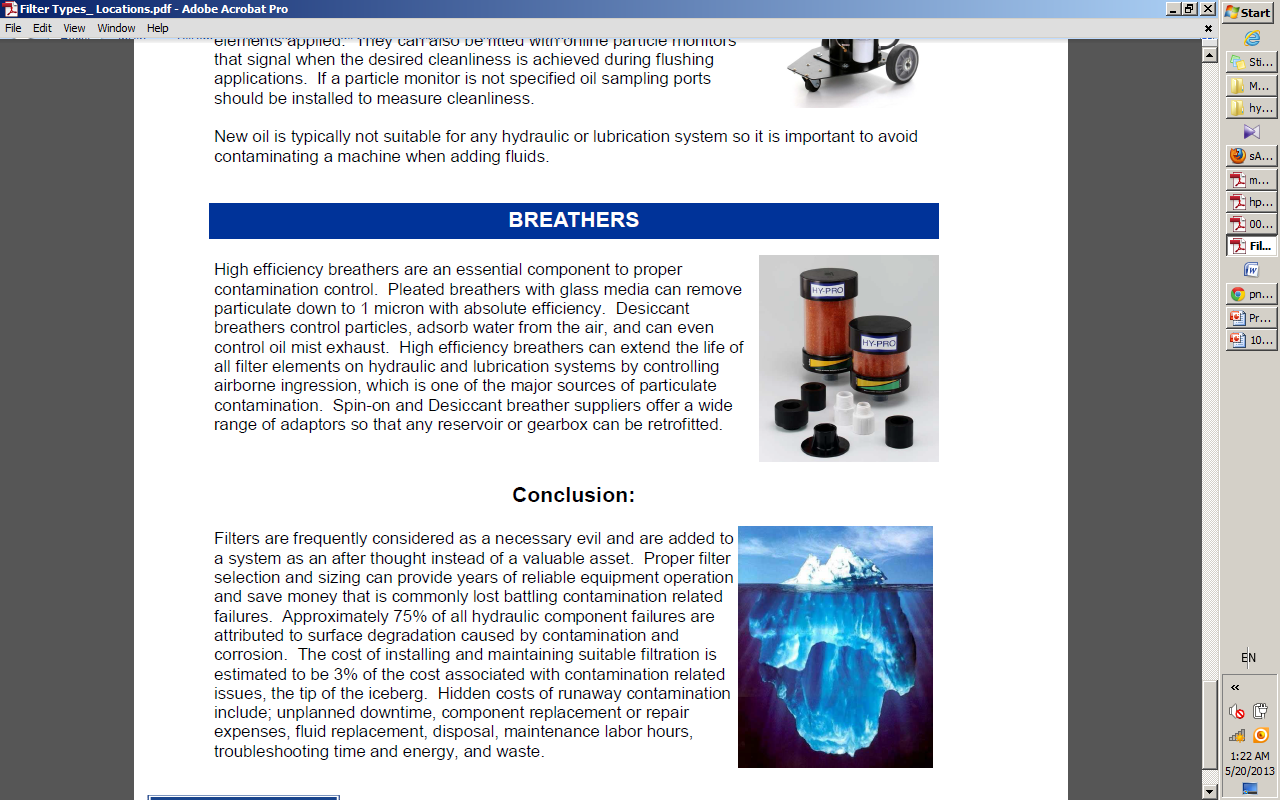 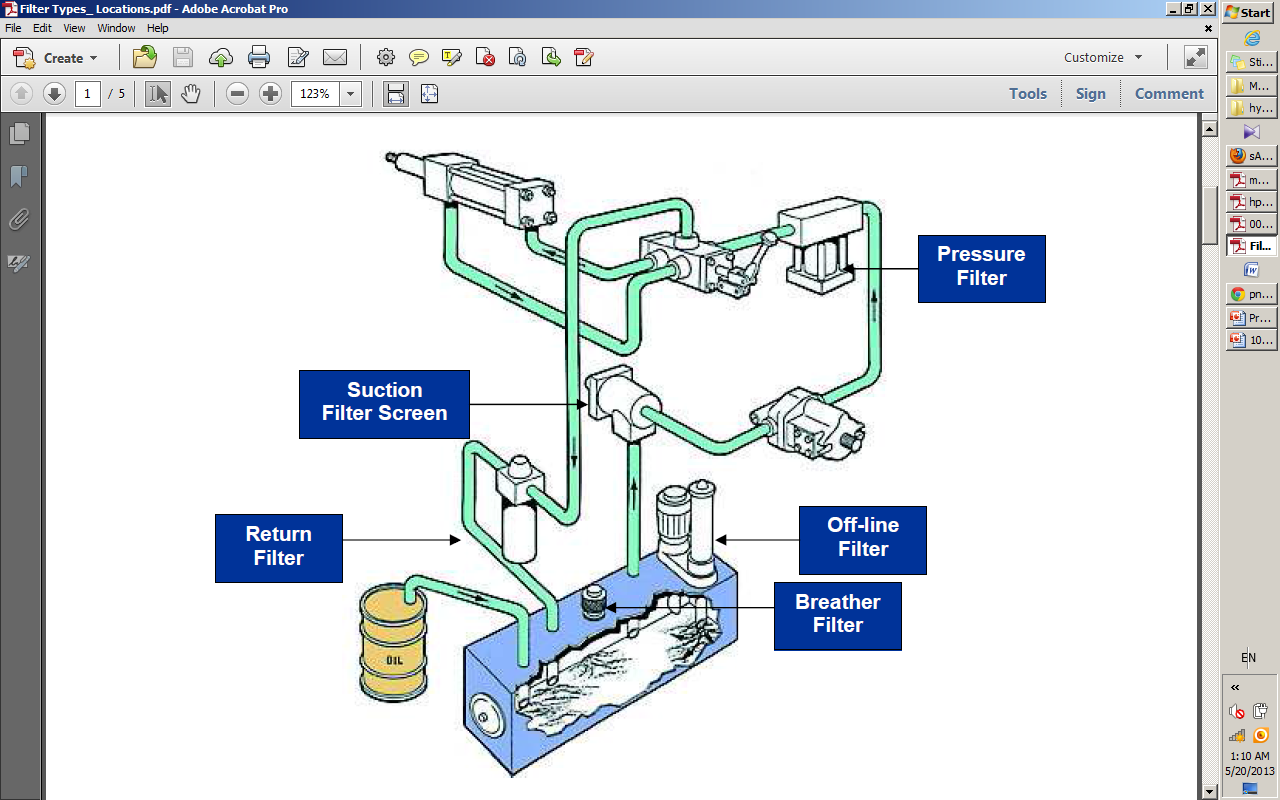 Filter problems
pressure drop 
reduced flow through filter - dirty oil is passing through it
to big flow (punctured filter)- dirty oil is passing through it
bad maintenance
poor quality
bad oil or fuel quality
Filter Maintenance
locally inspecting the inlet and outlet manometers 
following instruction book 
buying original spare parts
regular cleaning intervals
be aware of oil quality 
filters indicator is not a preferred method of monitoring because if the indicator is showing by-pass then damage has already been done
NEW OIL + DIRTY FILTER = DIRTY OIL